Year: 5-6

Term: 3

Objective: Use interjections when using direct speech

Author: Stephanie Le Lievre
Copy and paste these icons to the appropriate slides to indicate engagement norms/CFU strategies
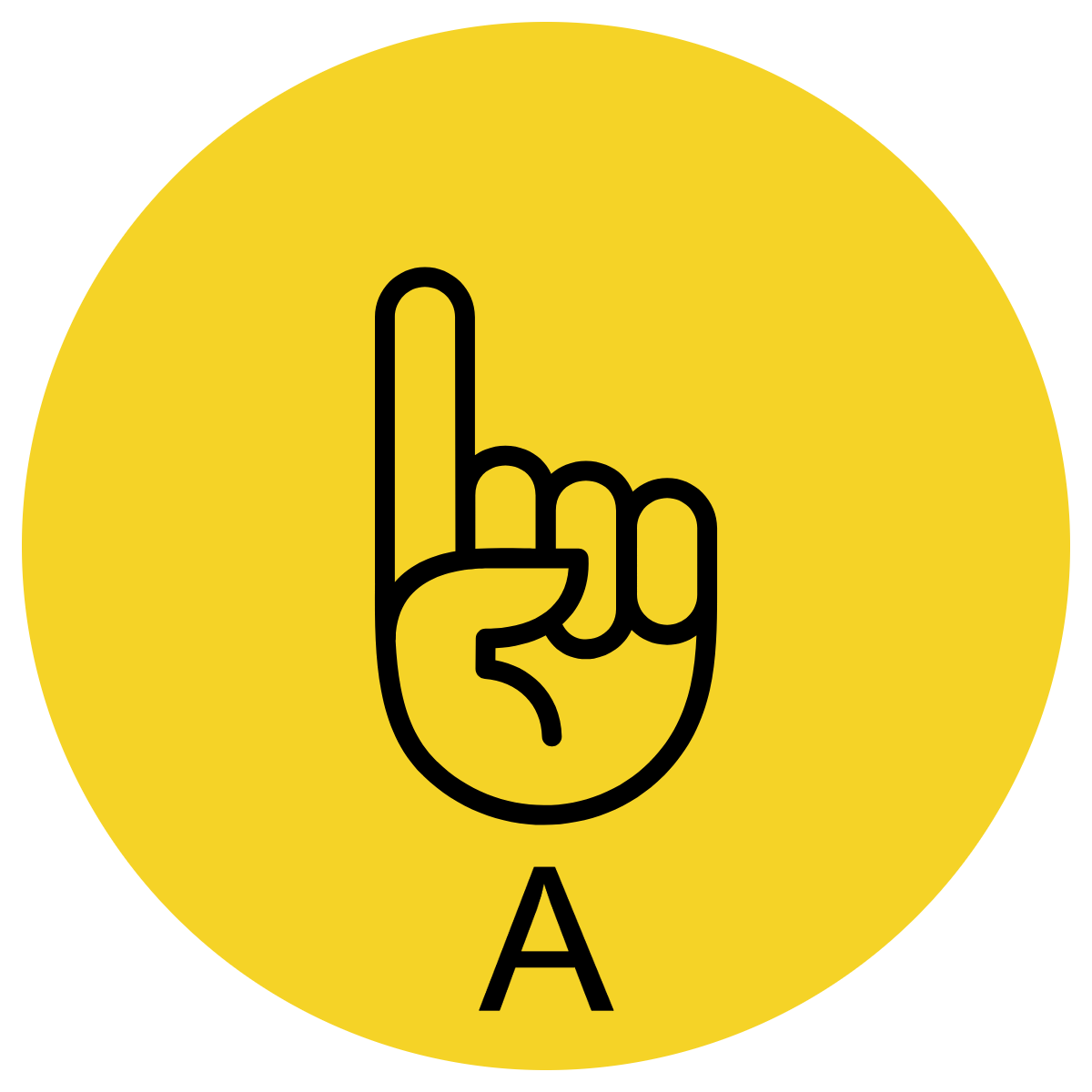 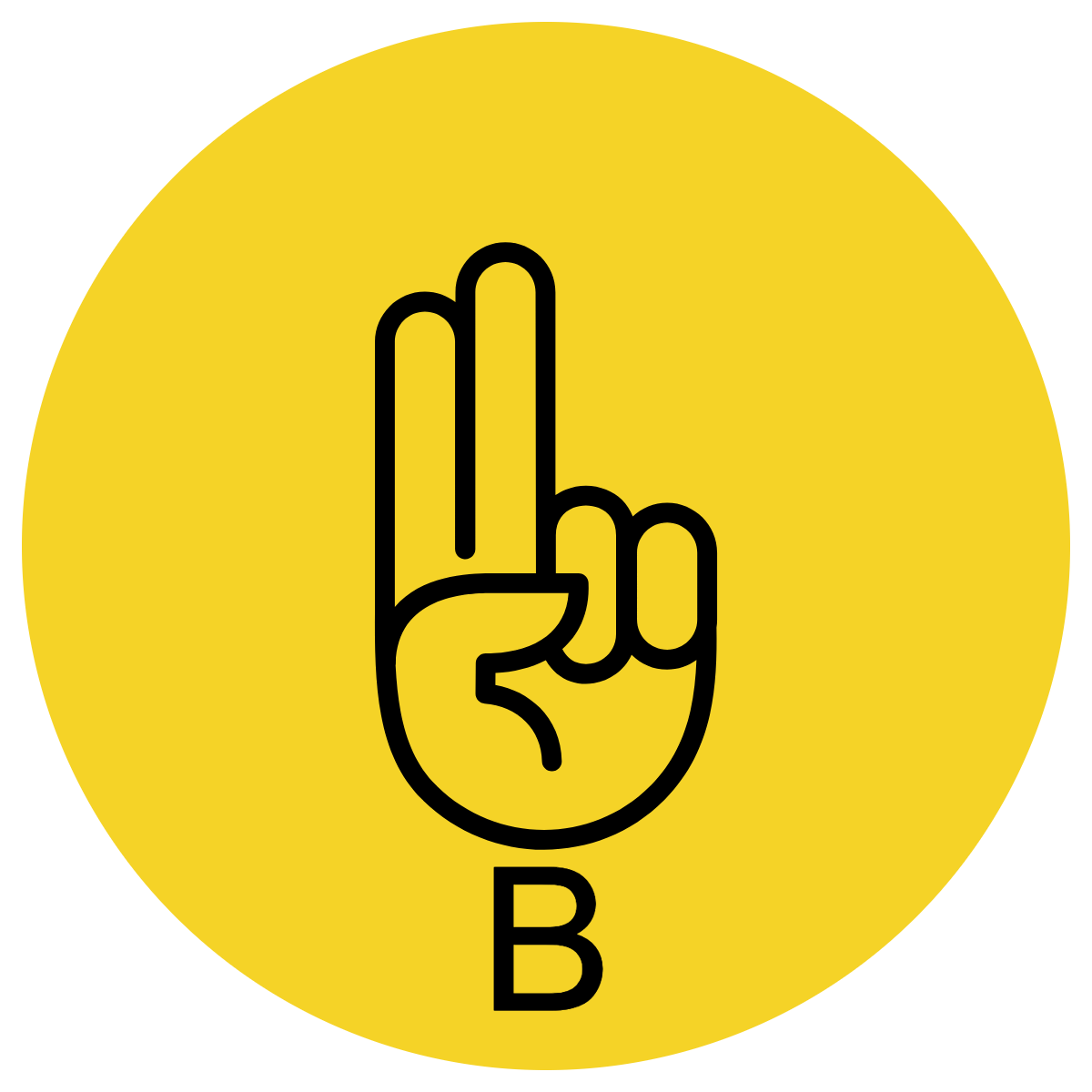 Multiple Choice
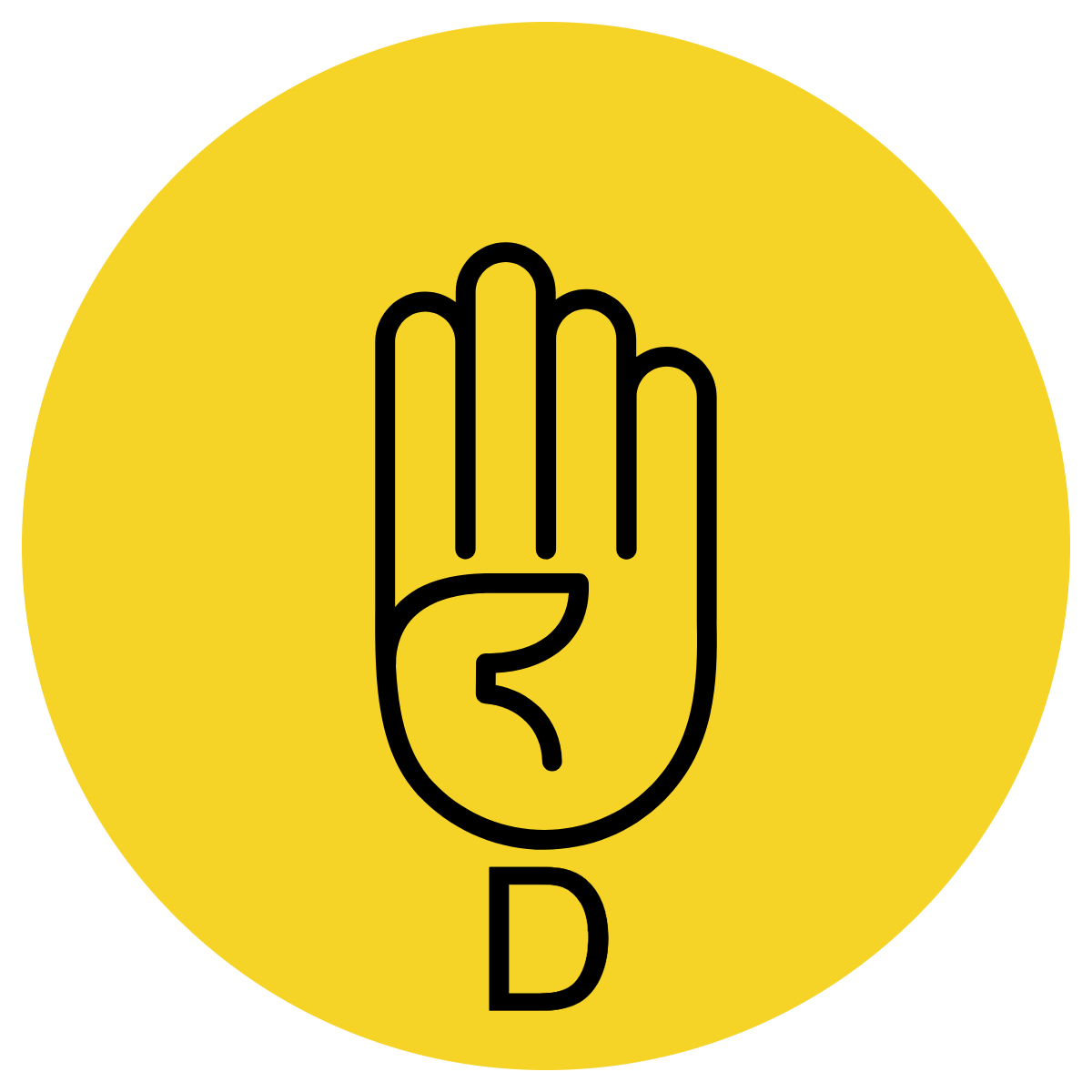 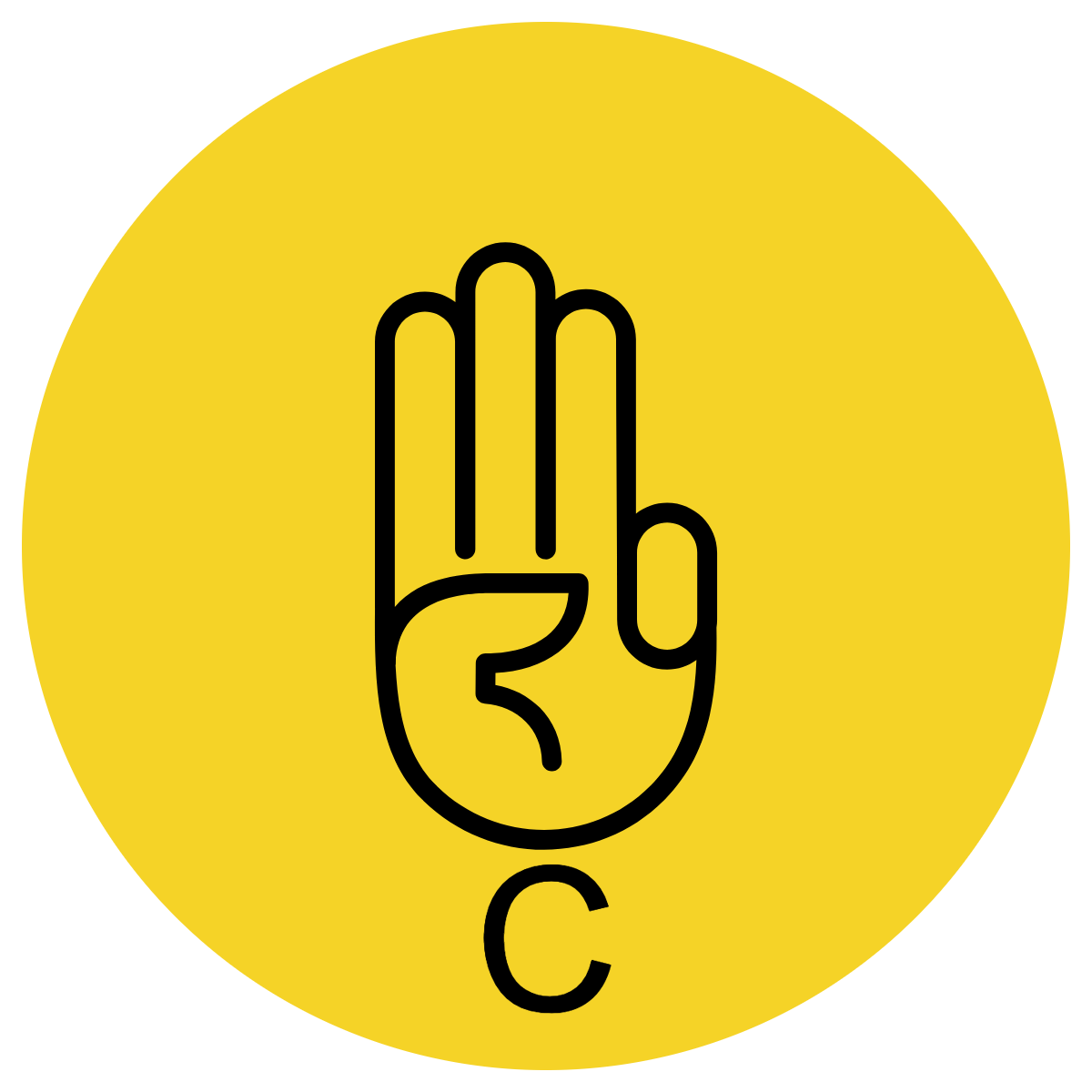 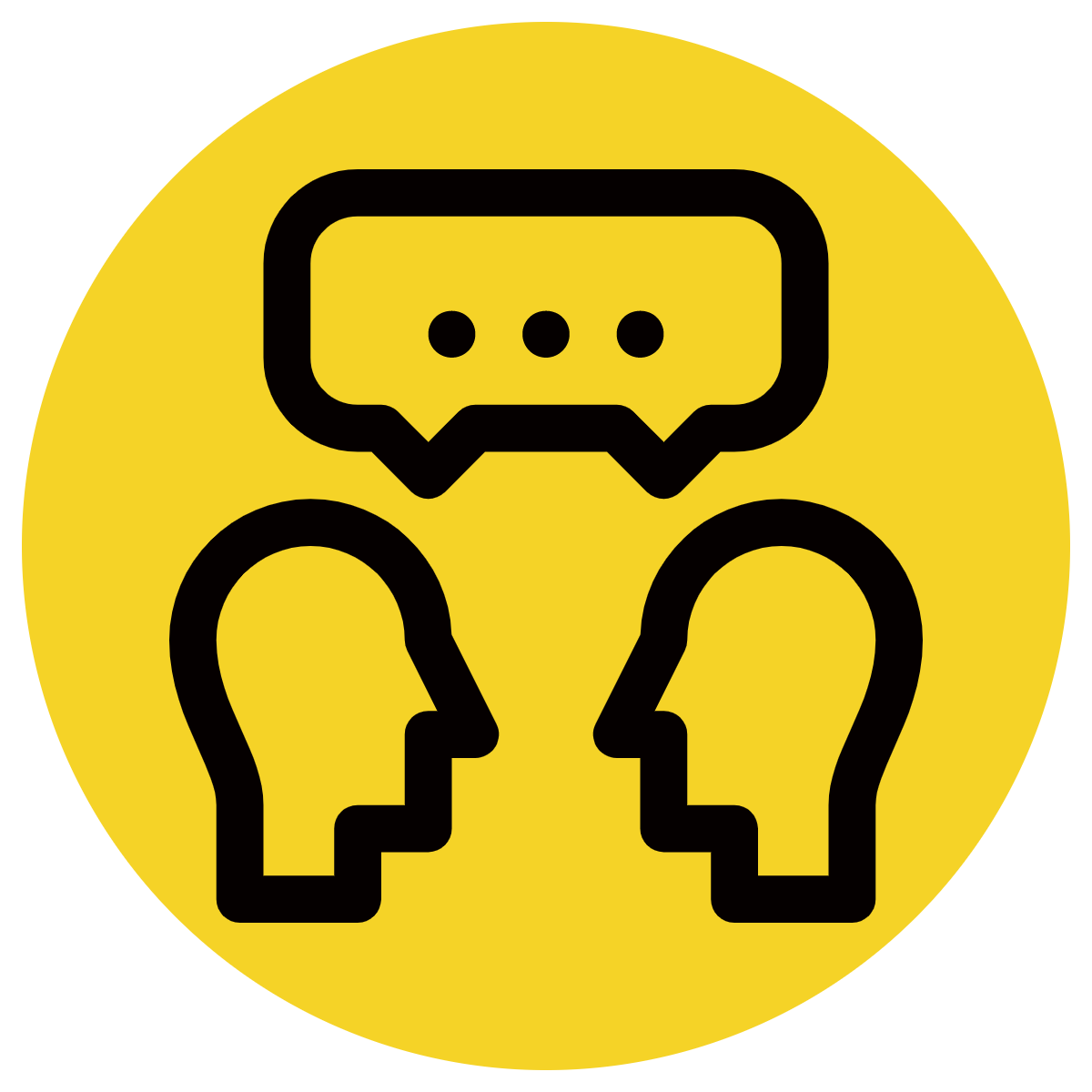 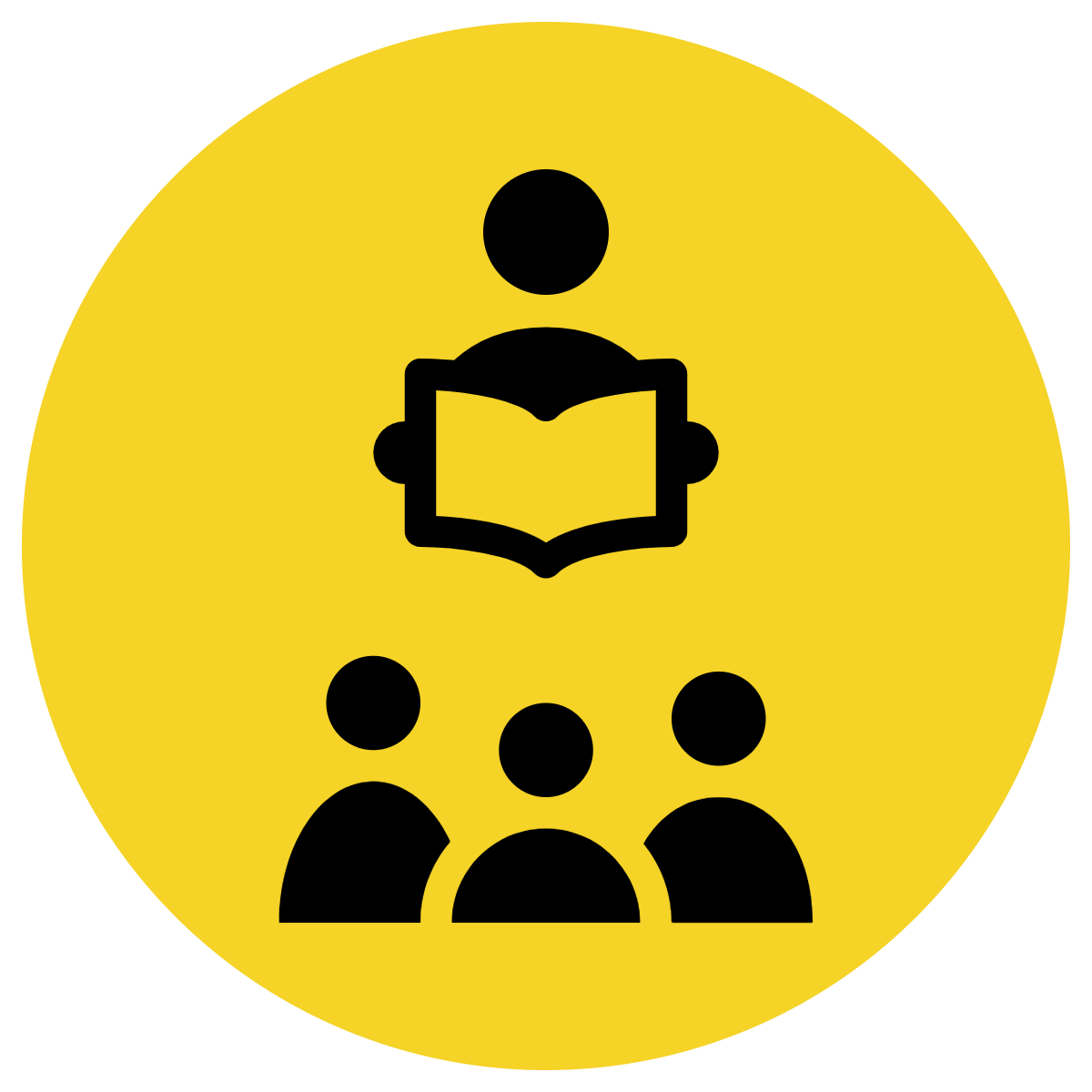 Pair Share
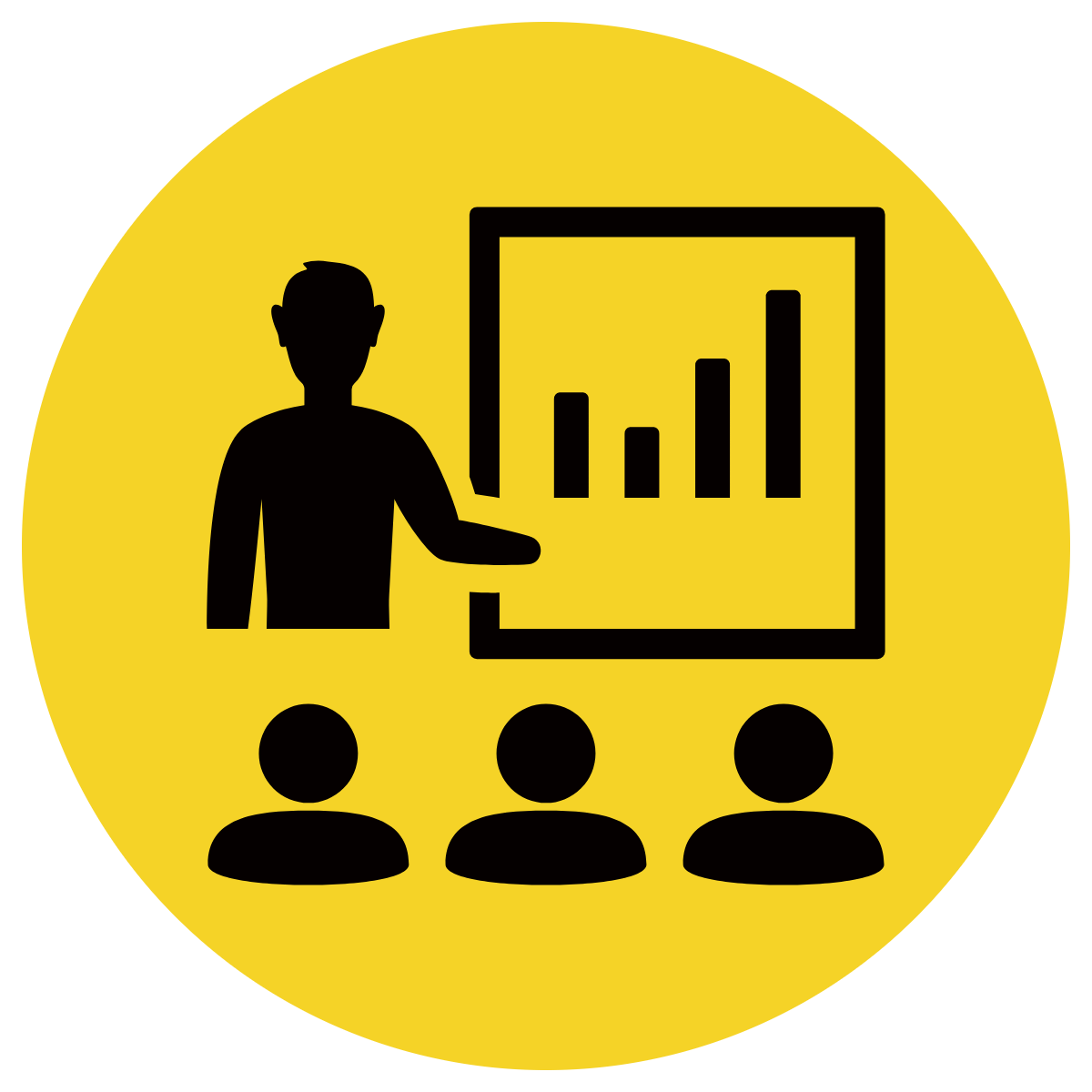 Track with me
Pick a Stick/Answer (non-volunteer)
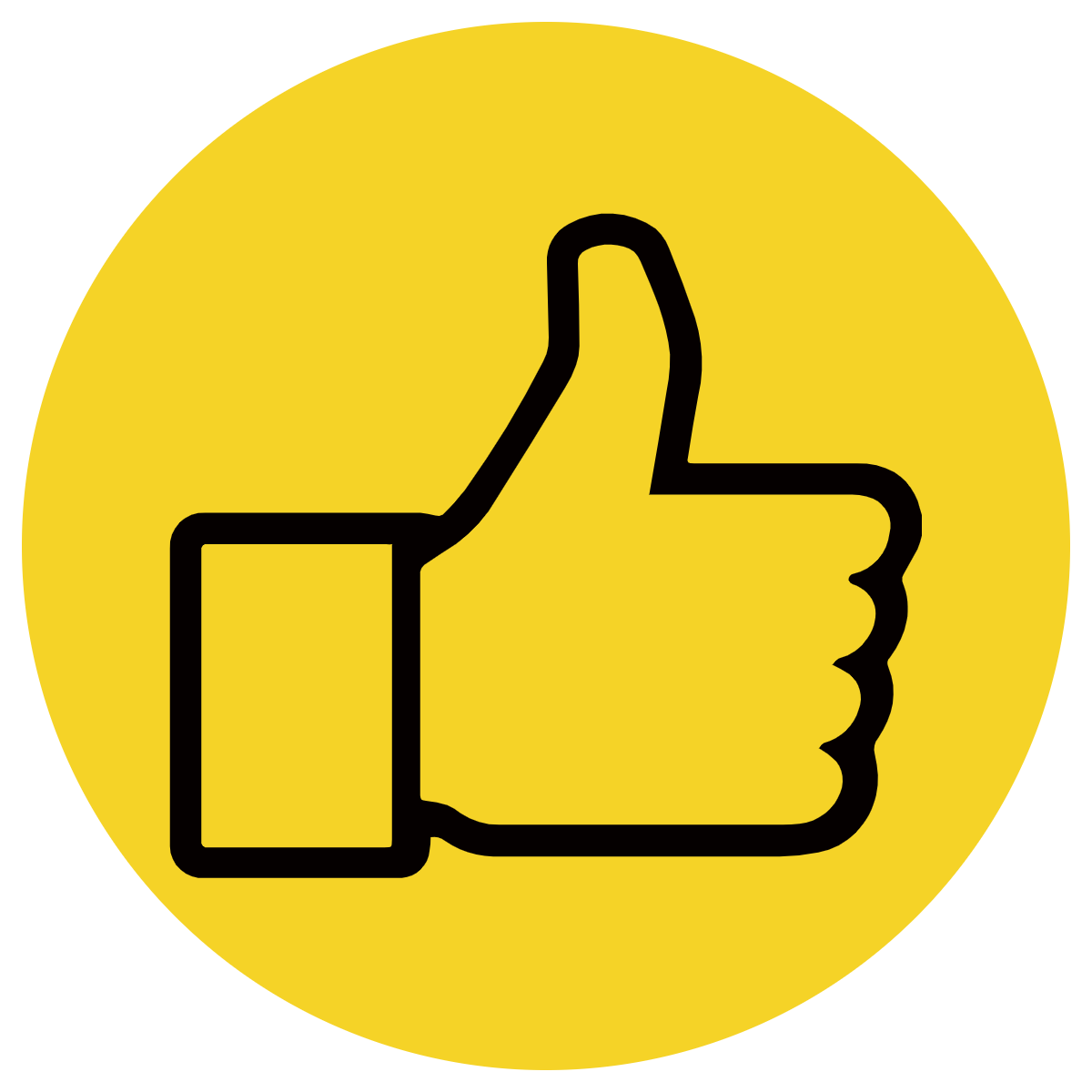 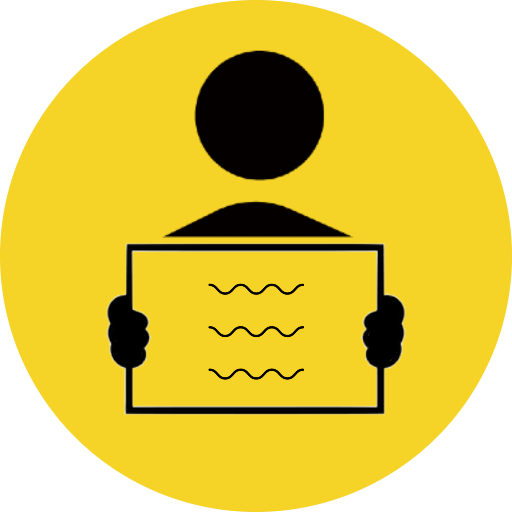 Whiteboards
Vote
Read with me
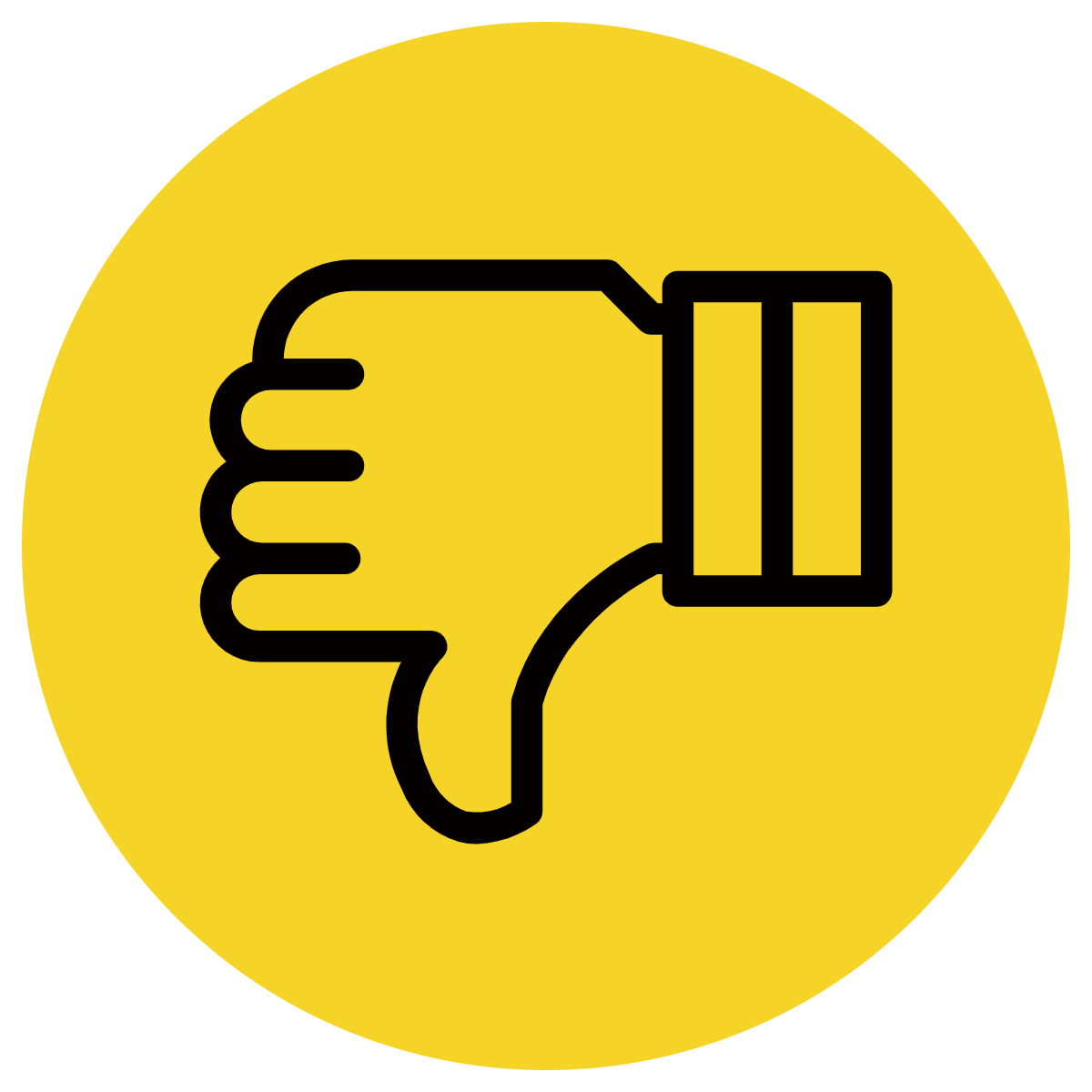 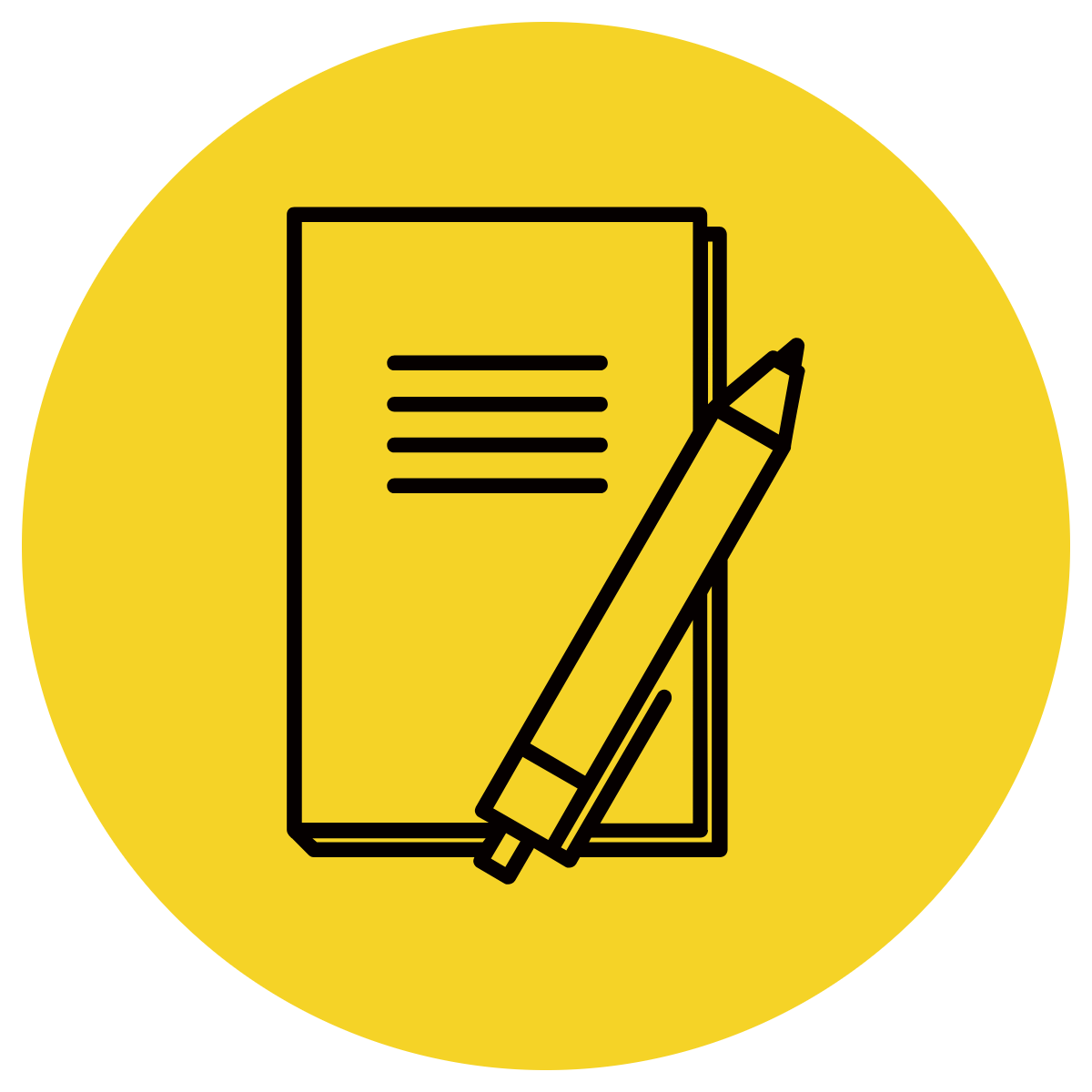 In Your Workbook
Learning Objective
We are learning to use interjections within direct speech.
Concept Development
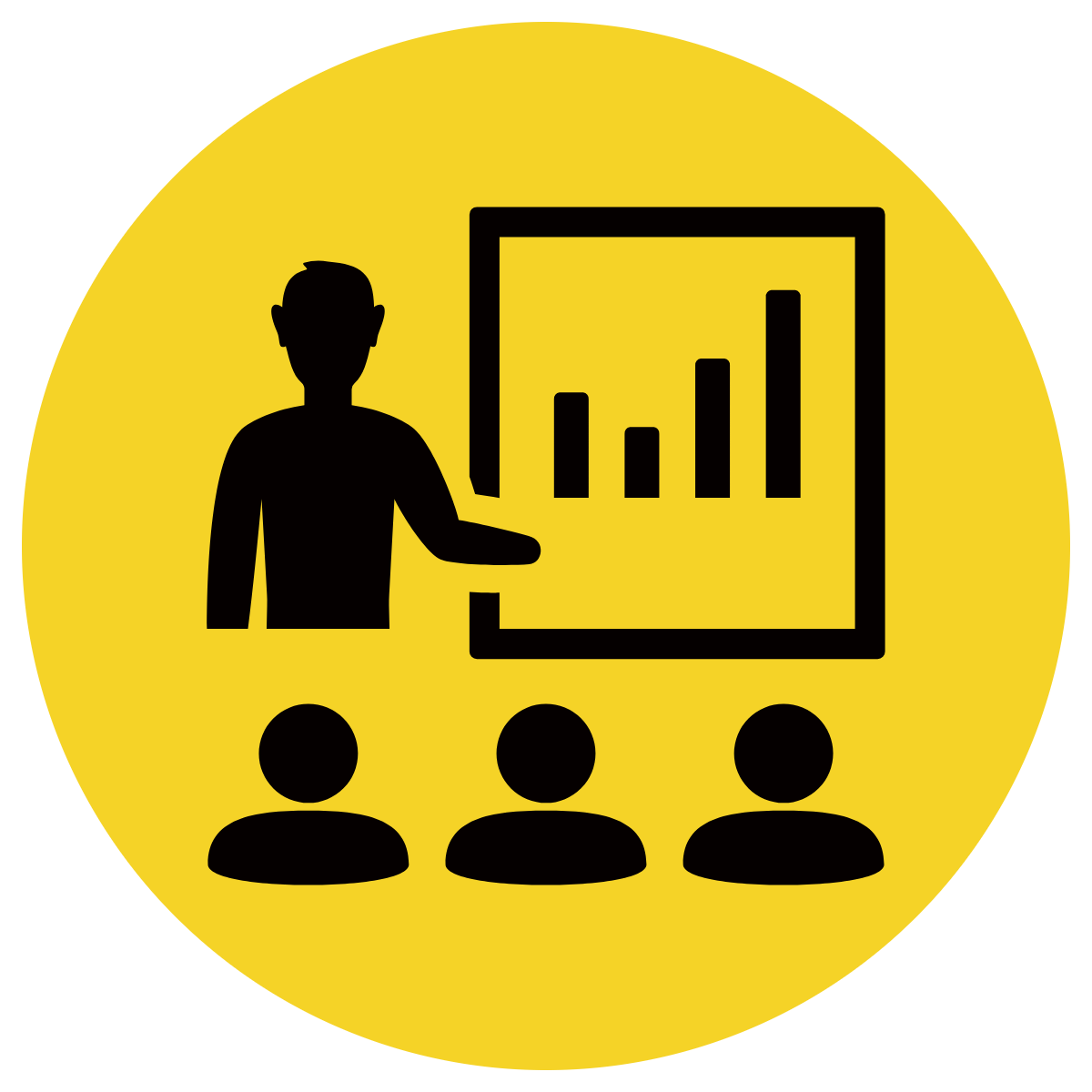 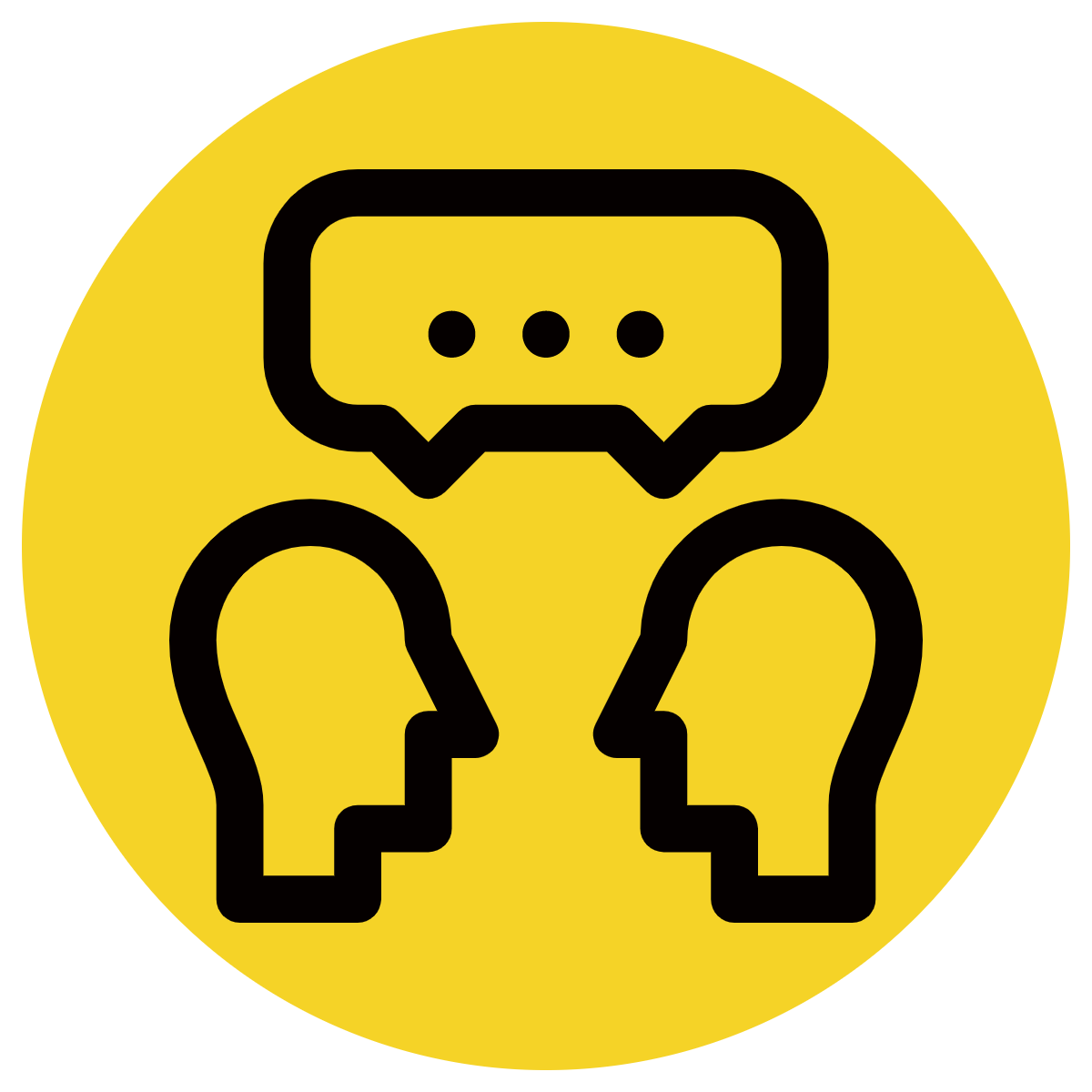 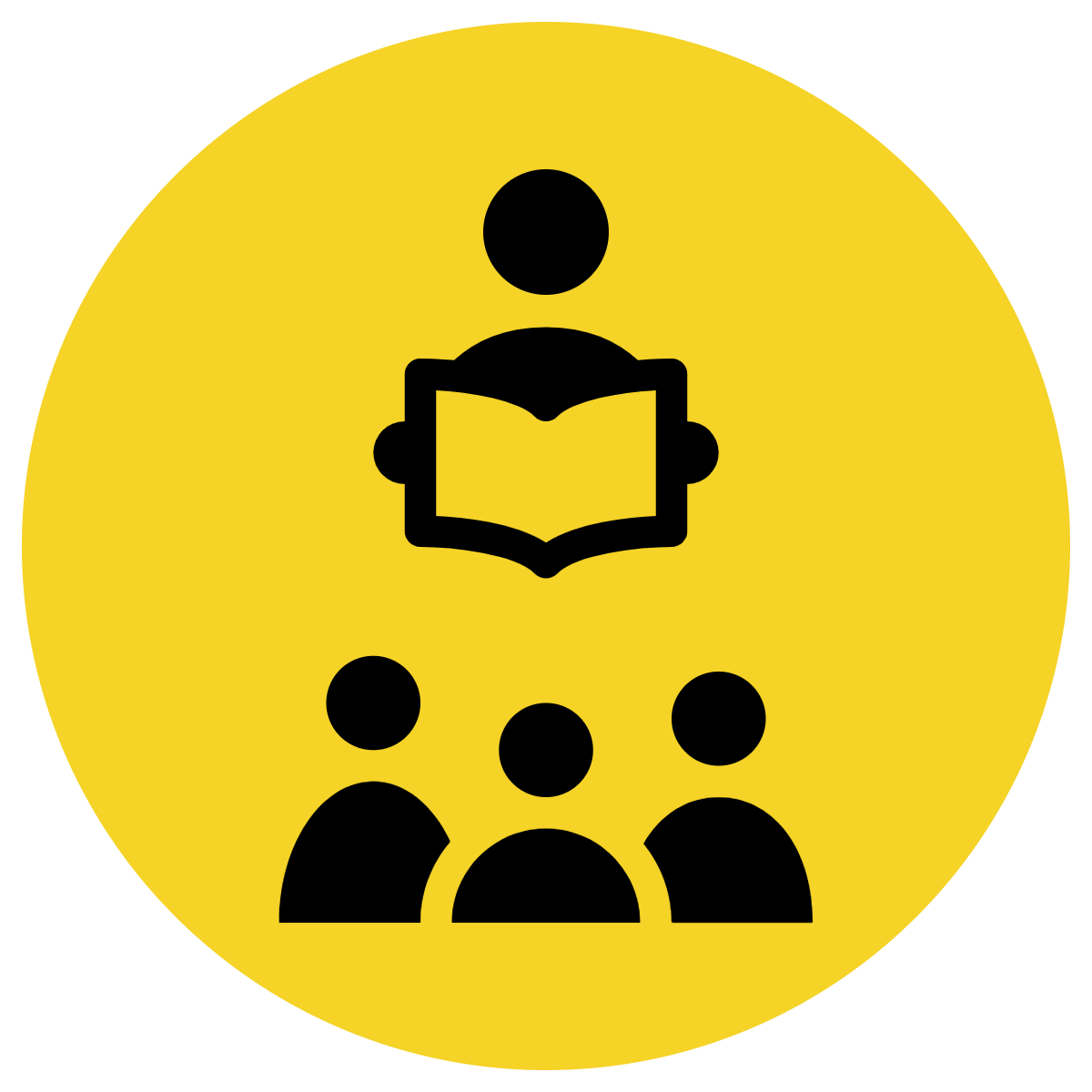 An interjection is a part of speech that is used to express sudden or strong emotions, reactions, or exclamations in a sentence.
CFU:
What is an interjection?
What is an example of an interjection?
Interjections are typically short words or phrases that are often used independently and are not grammatically connected to the rest of the sentence.
Interjections can express a wide range of emotions and reactions, including surprise, joy, sadness, pain, frustration, approval, disapproval, and more.
Some common examples include:
Wow!
Oh no!
Yay!
Ouch!
Concept Development
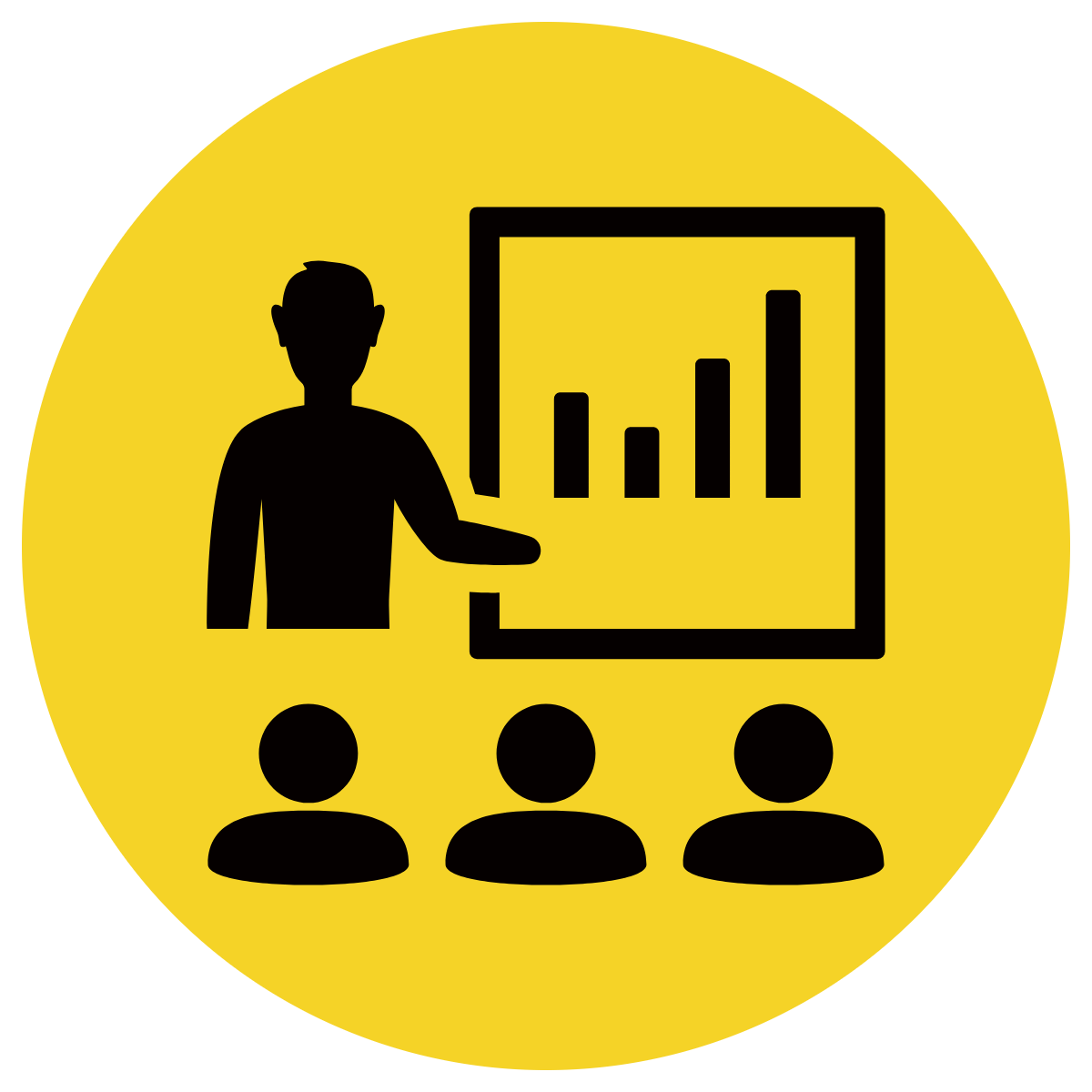 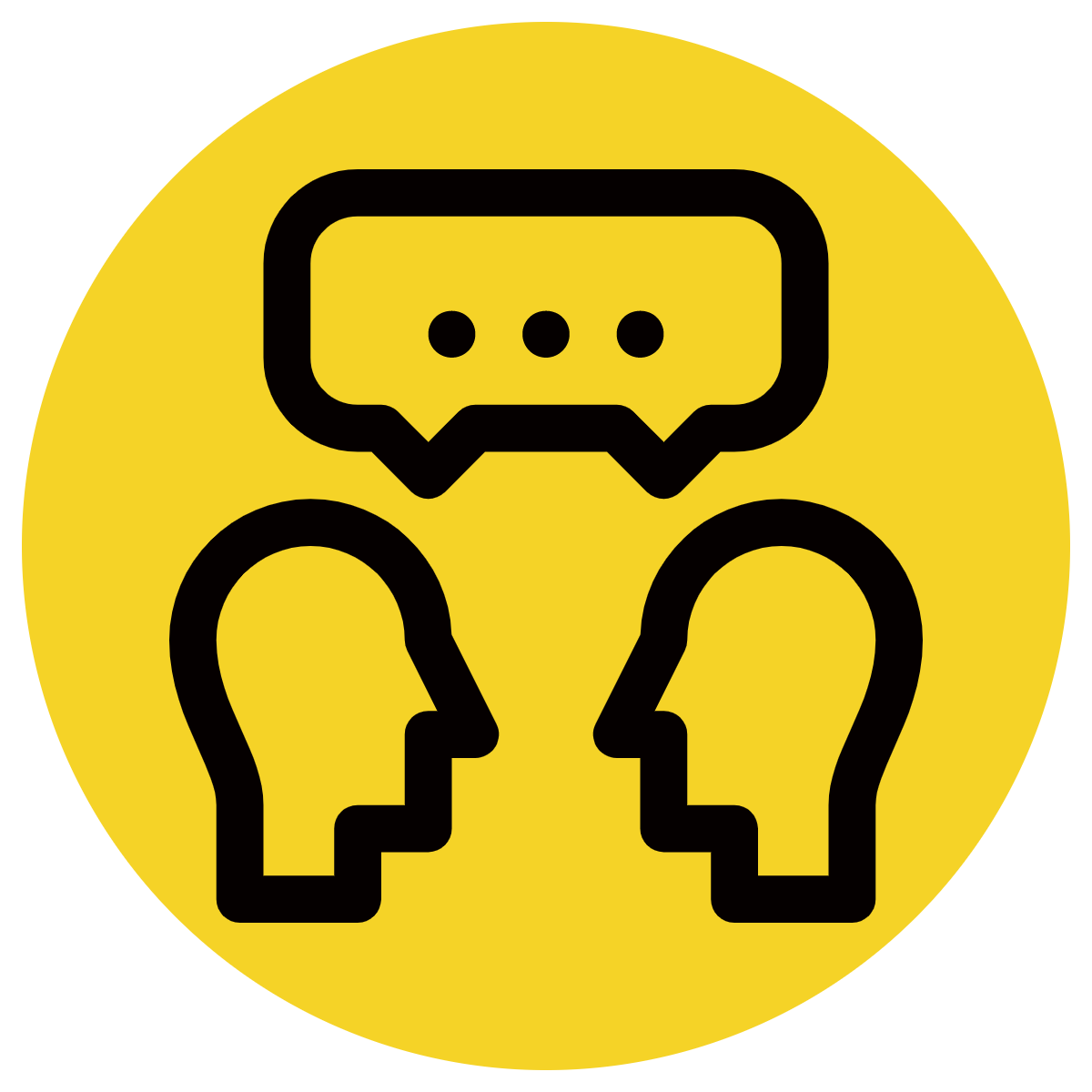 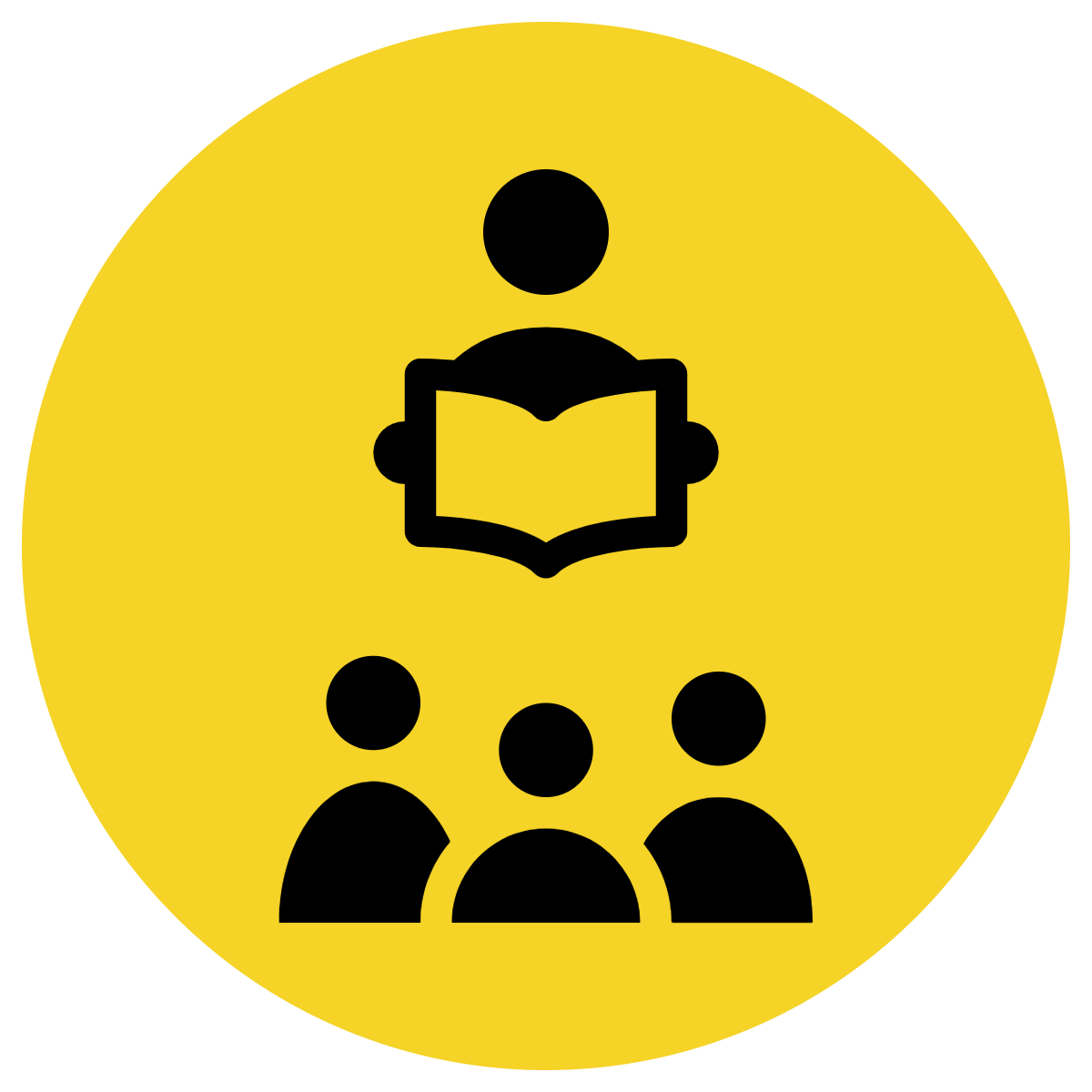 When using interjections, they are part of the character’s speech/dialogue so we must use quotation marks.
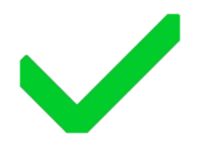 Examples of interjections:
CFU:
Why is this an example of an interjection?

What emotion does it convey?
“I got an A on my test,” said Rachel.
“Wow! that’s great!” replied Tom.
‘Wow!’ is the interjection. It is followed by more dialogue from Tom.
‘Yay!’ is the interjection. It is followed by more dialogue from Raz.
“The pizza just arrived,” said Ben
“Yay! I’m starving!” replied Raz.
‘Oh no!’ is the interjection. It is followed by more dialogue from Mary.
“He passed away this morning,” said the doctor.
“Oh no! That’s such sad news,” replied Mary.
Concept Development
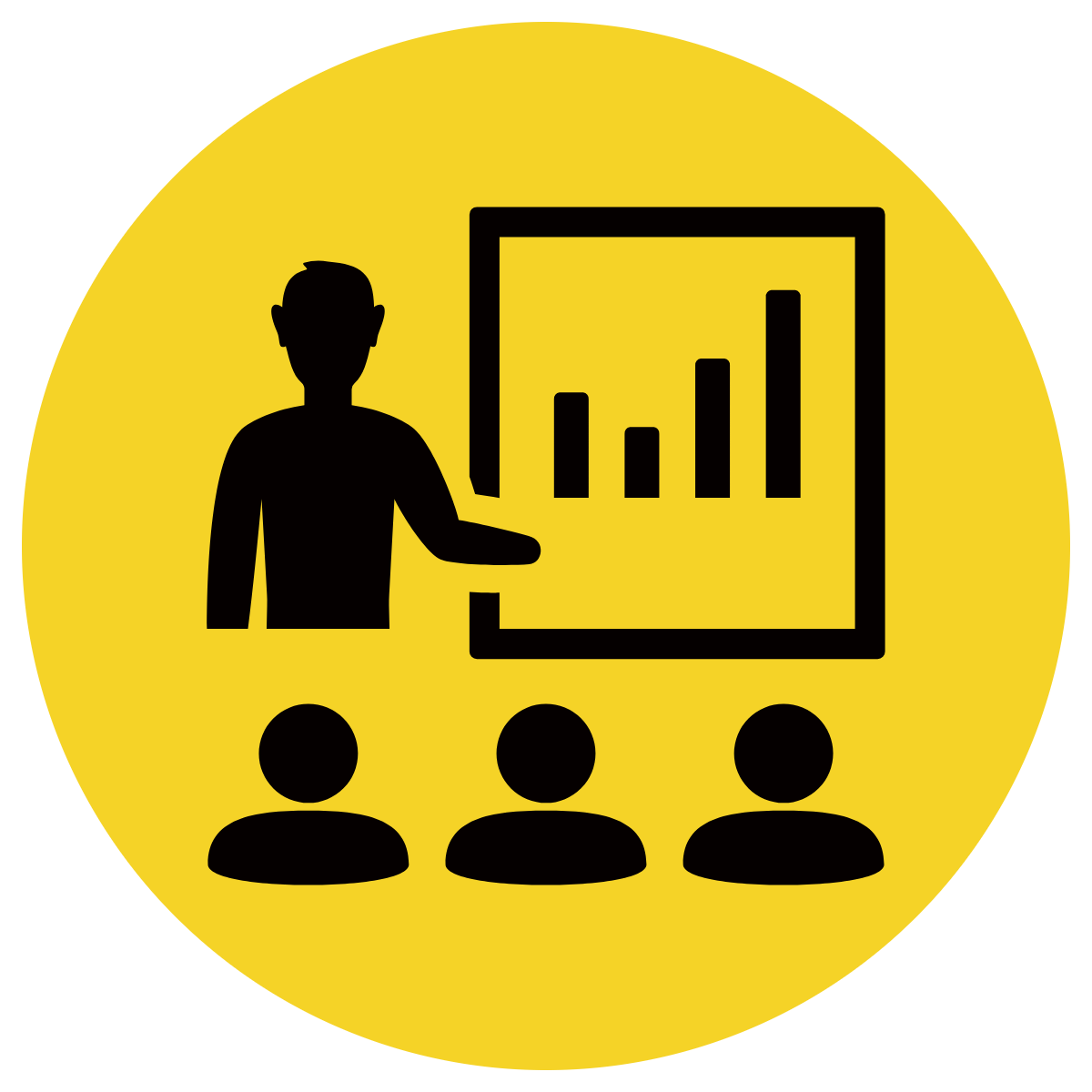 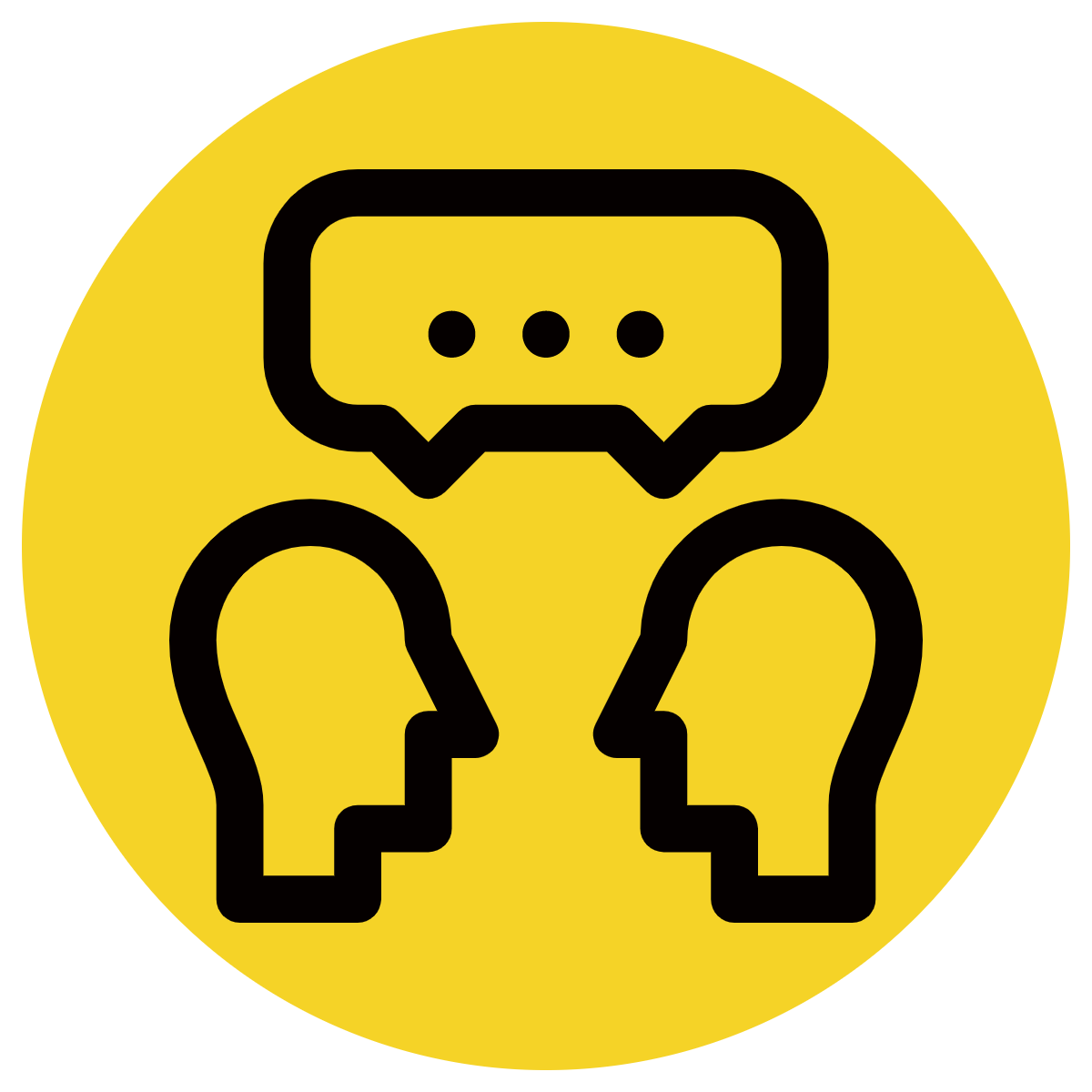 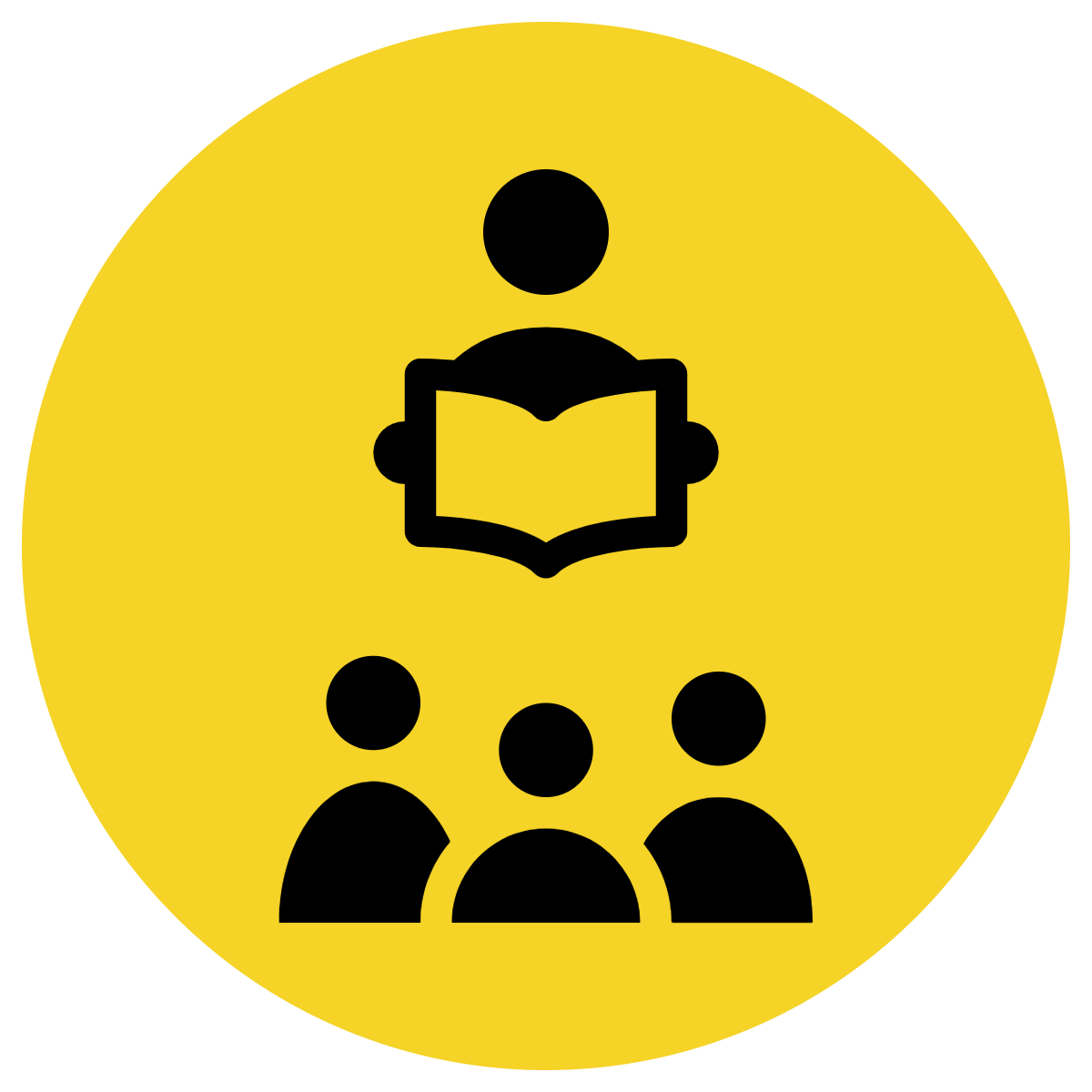 Interjections are typically short words or phrases that are often used independently and are not grammatically connected to the rest of the sentence.
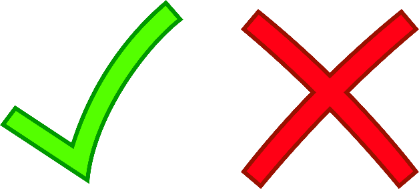 Non-Examples of interjections:
CFU:
What is this not an example of an interjection?
“I got an A on my test,” said Rachel.
“that’s great!” replied Tom.
“The pizza just arrived,” said Ben
“I’m starving!” replied Raz.
“He passed away this morning,” said the doctor.
“That’s such sad news,” replied Mary.
Hinge Point Question
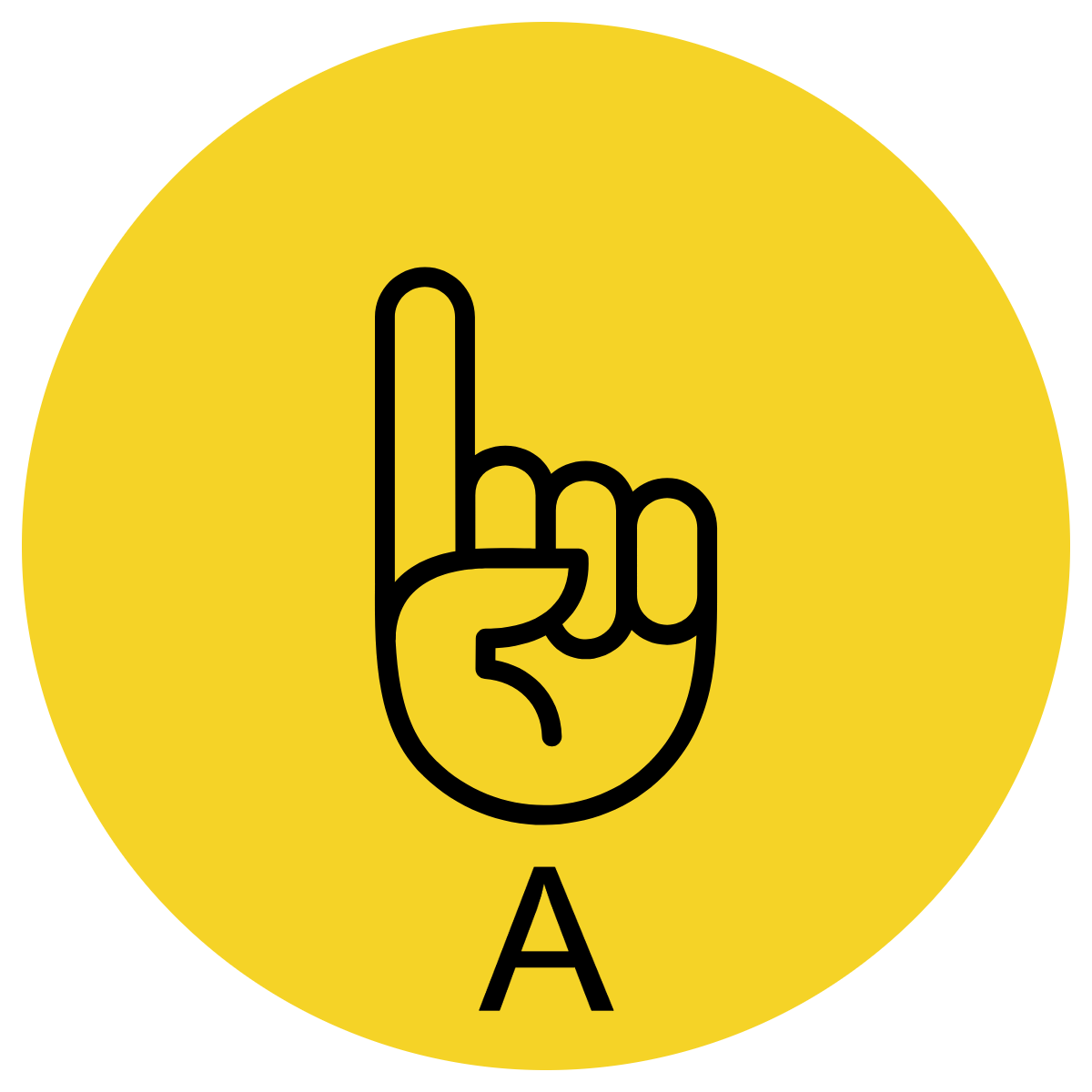 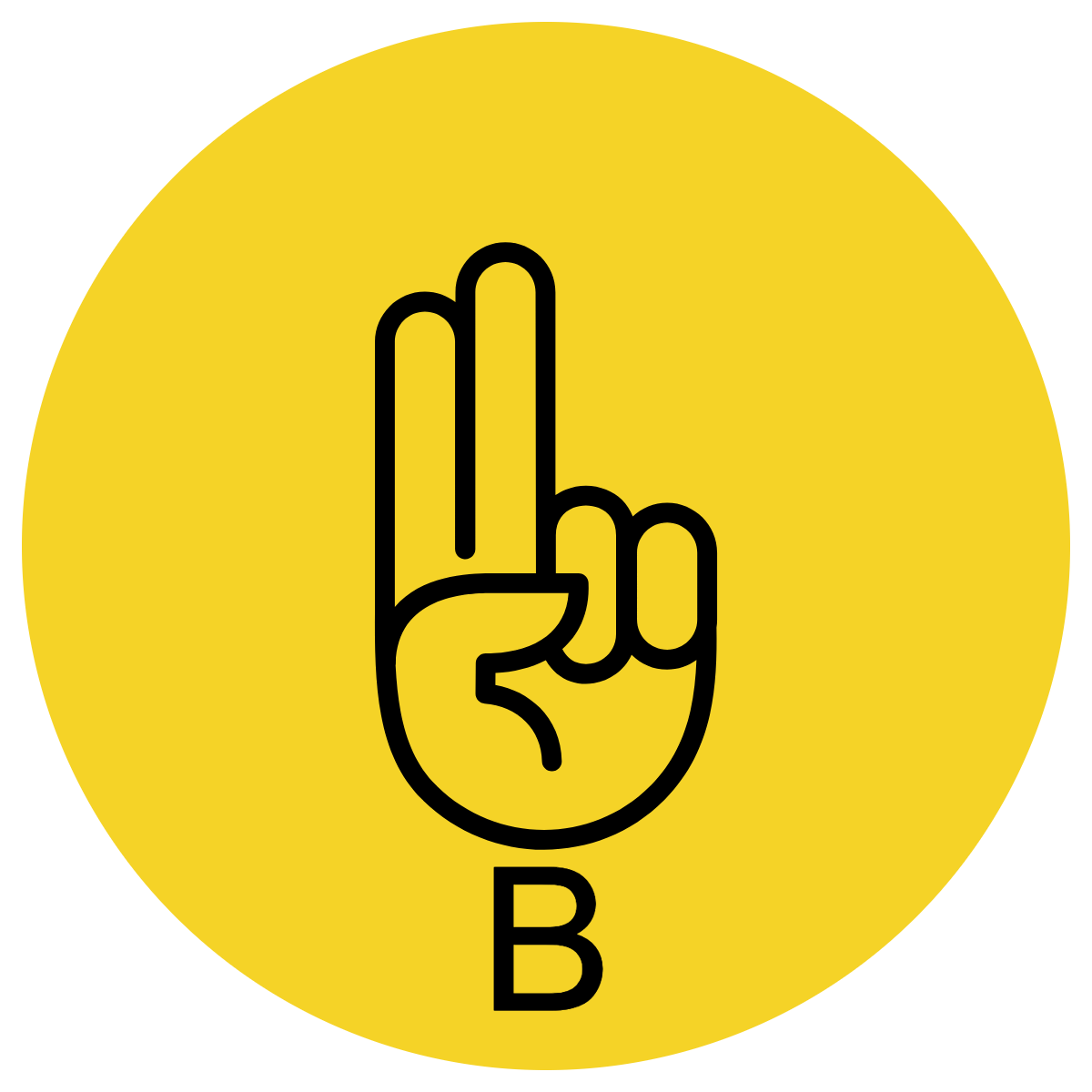 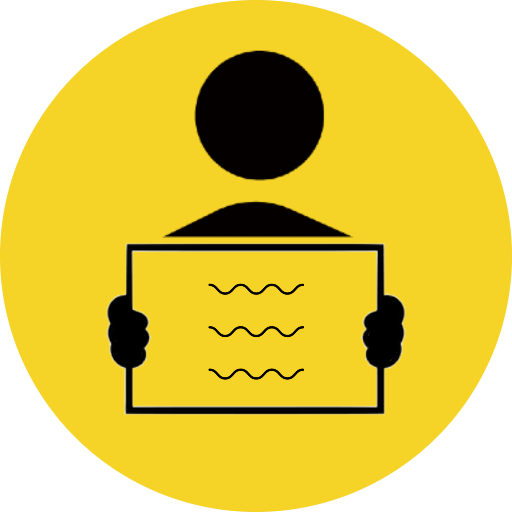 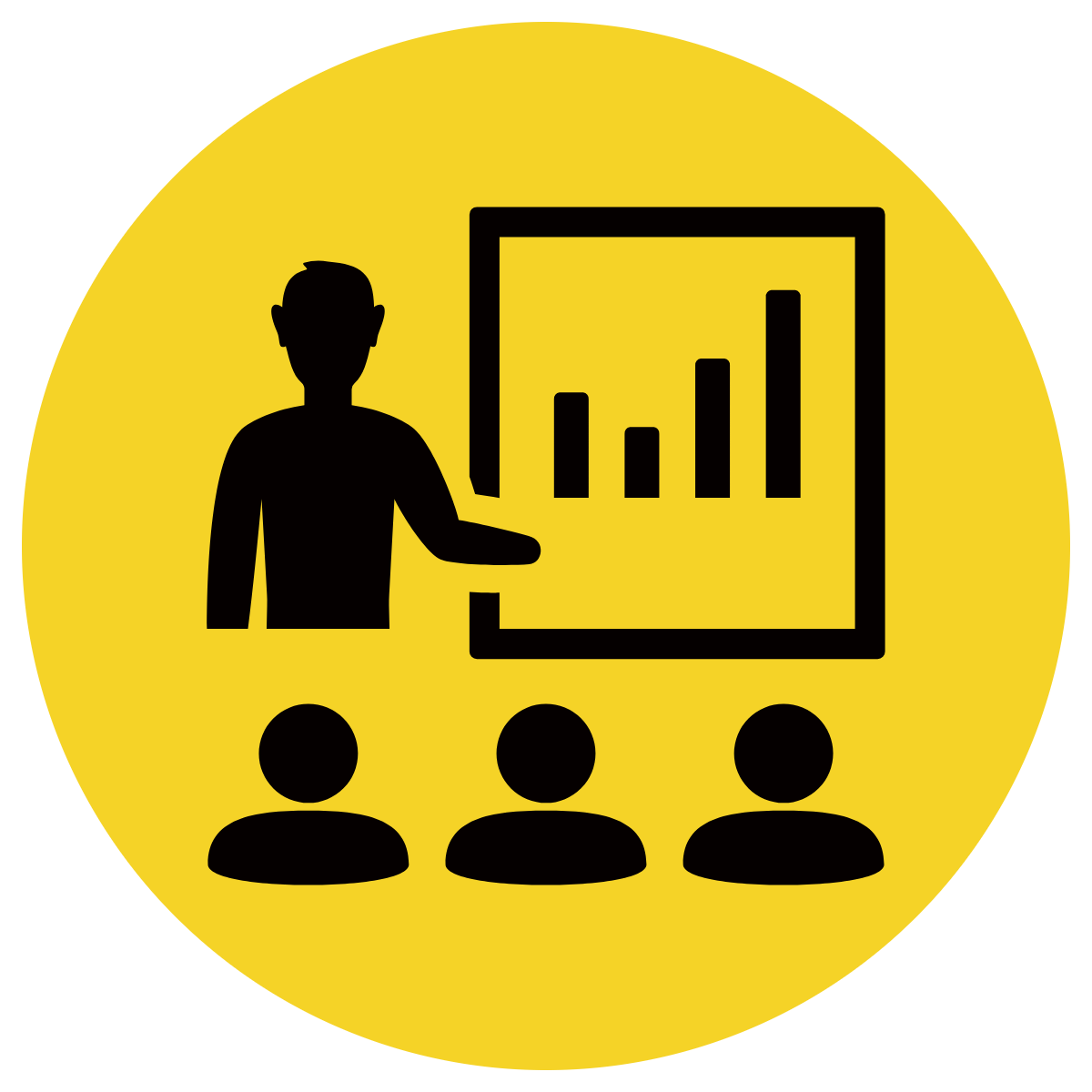 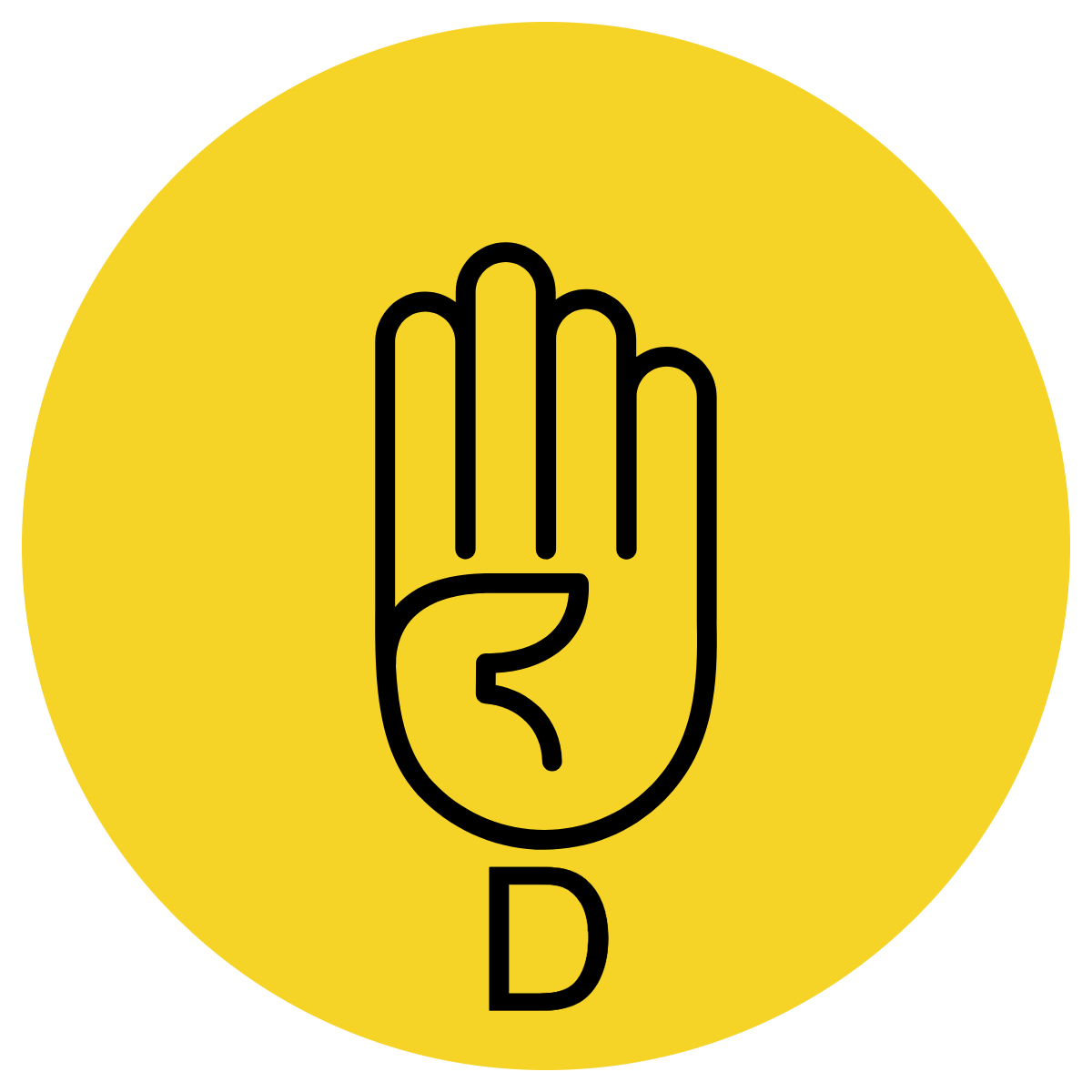 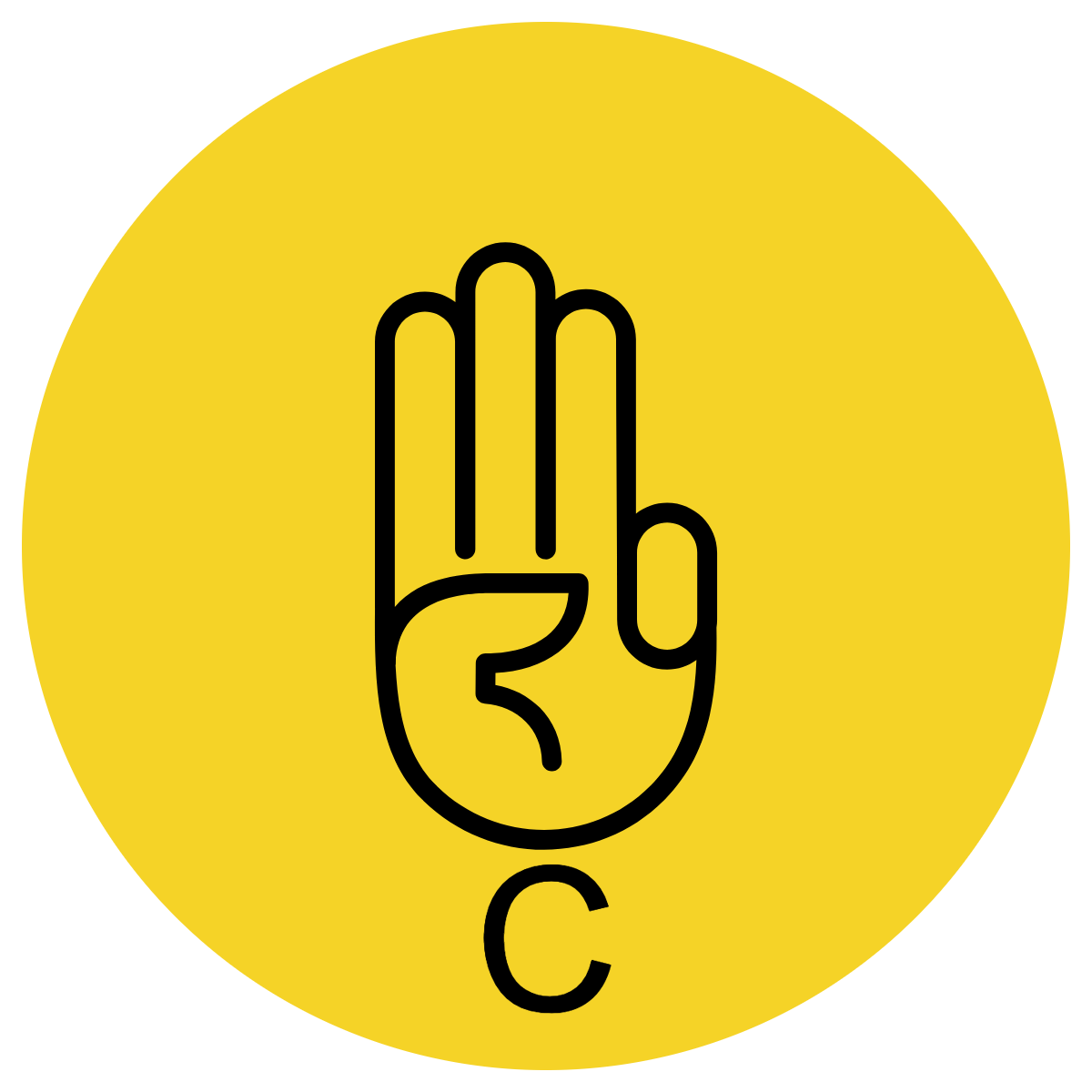 Which exchanges contain an interjection?
Person A: “I failed my driving test again" 
Person B:  “Oh no! I’m sorry to hear that"
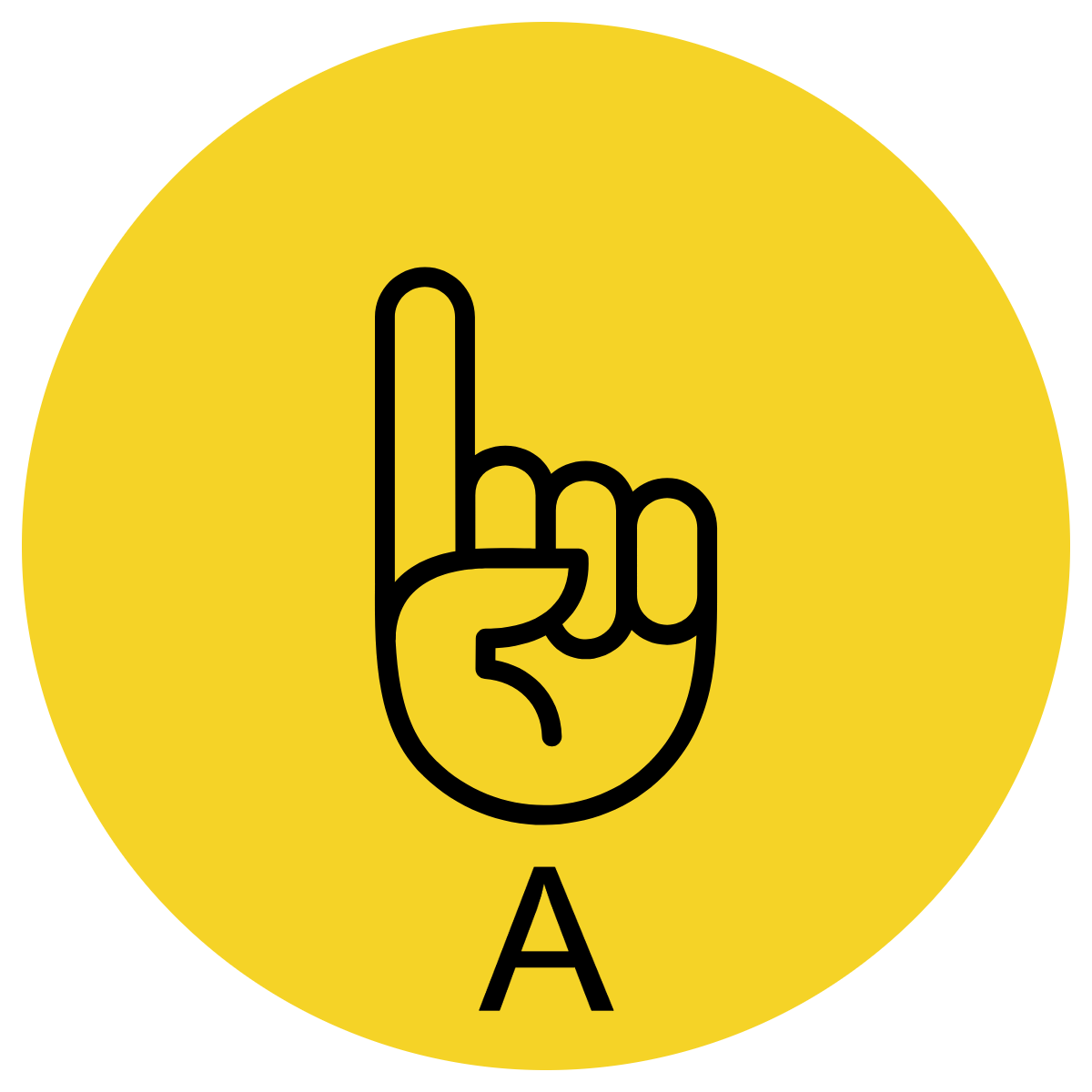 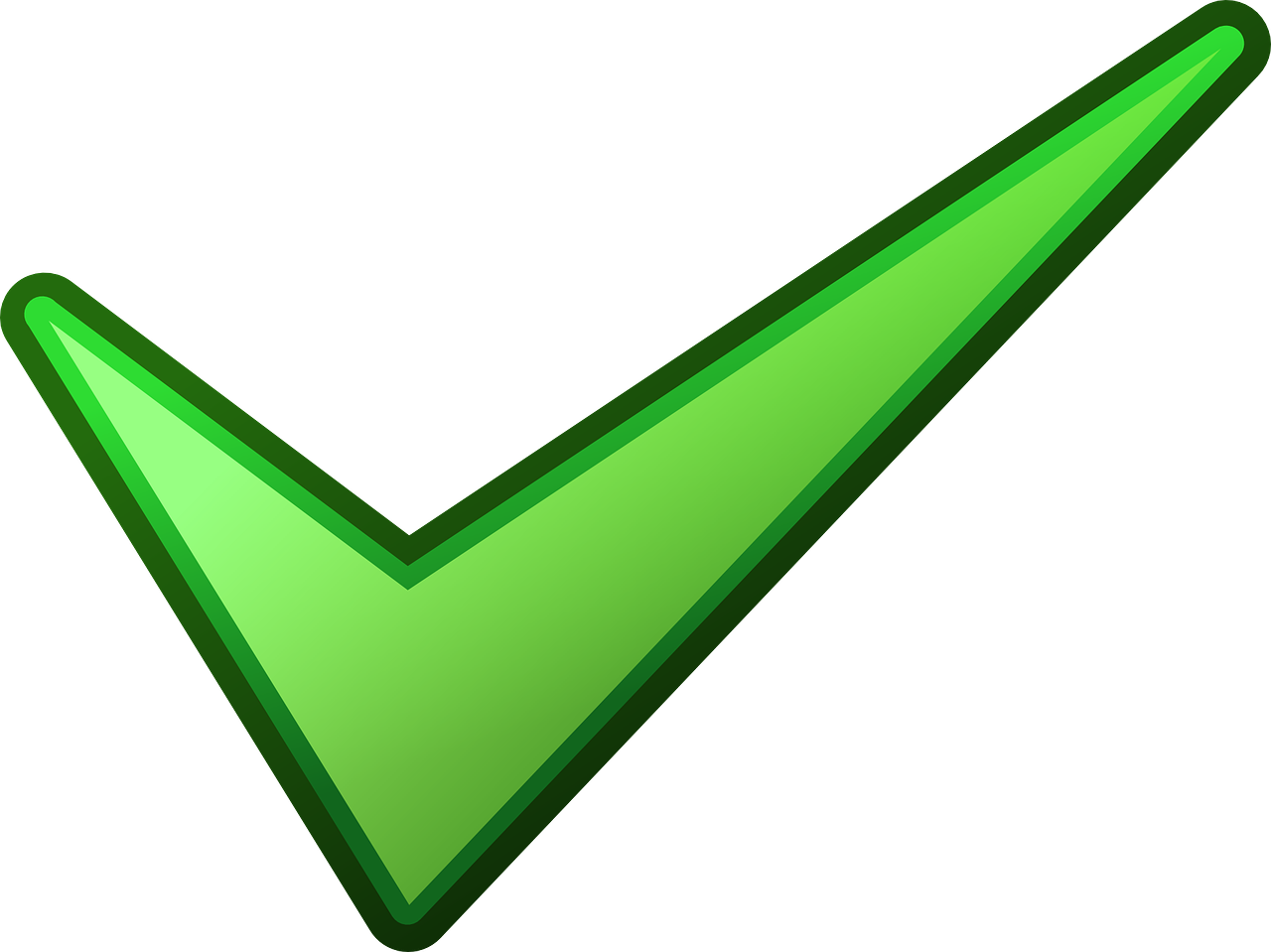 Person A: "I just won the lottery!" 
Person B:  “That's incredible!"
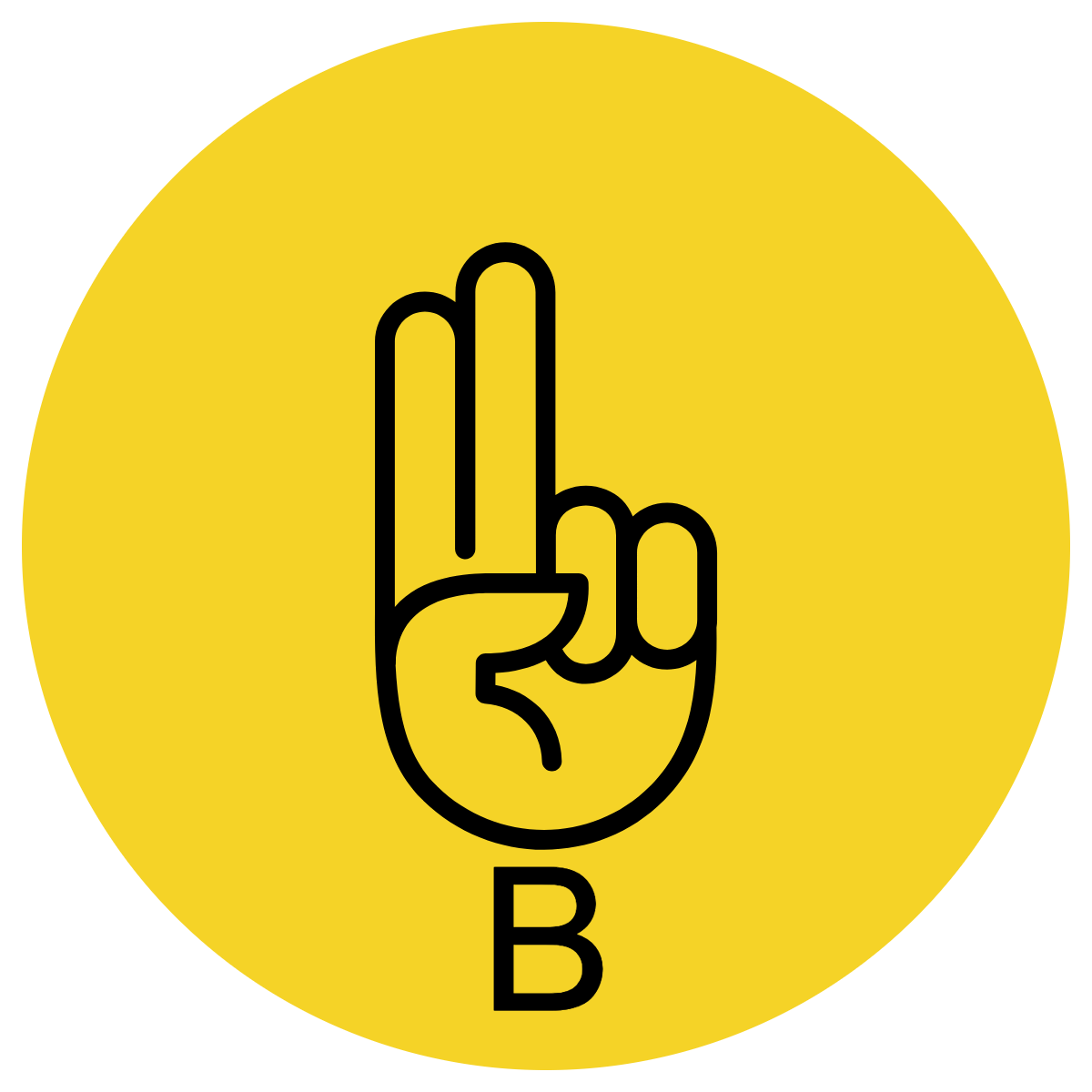 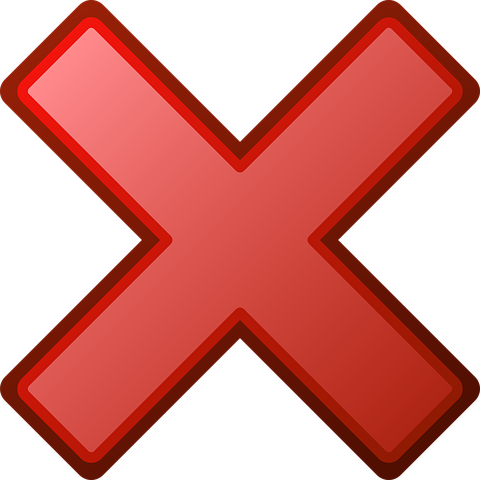 Person A: “I’m getting married!”
Person B: “Hooray! That’s wonderful news!"
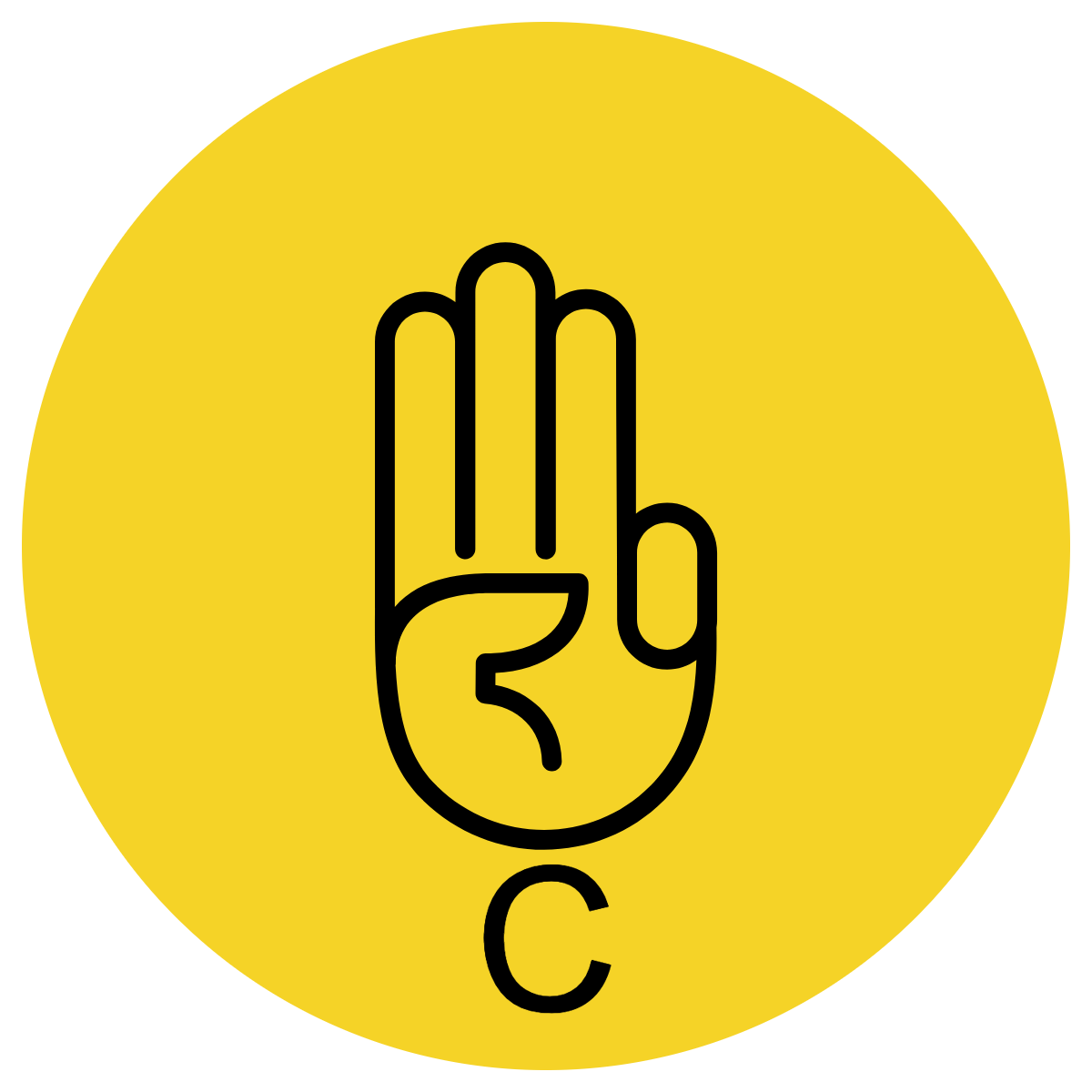 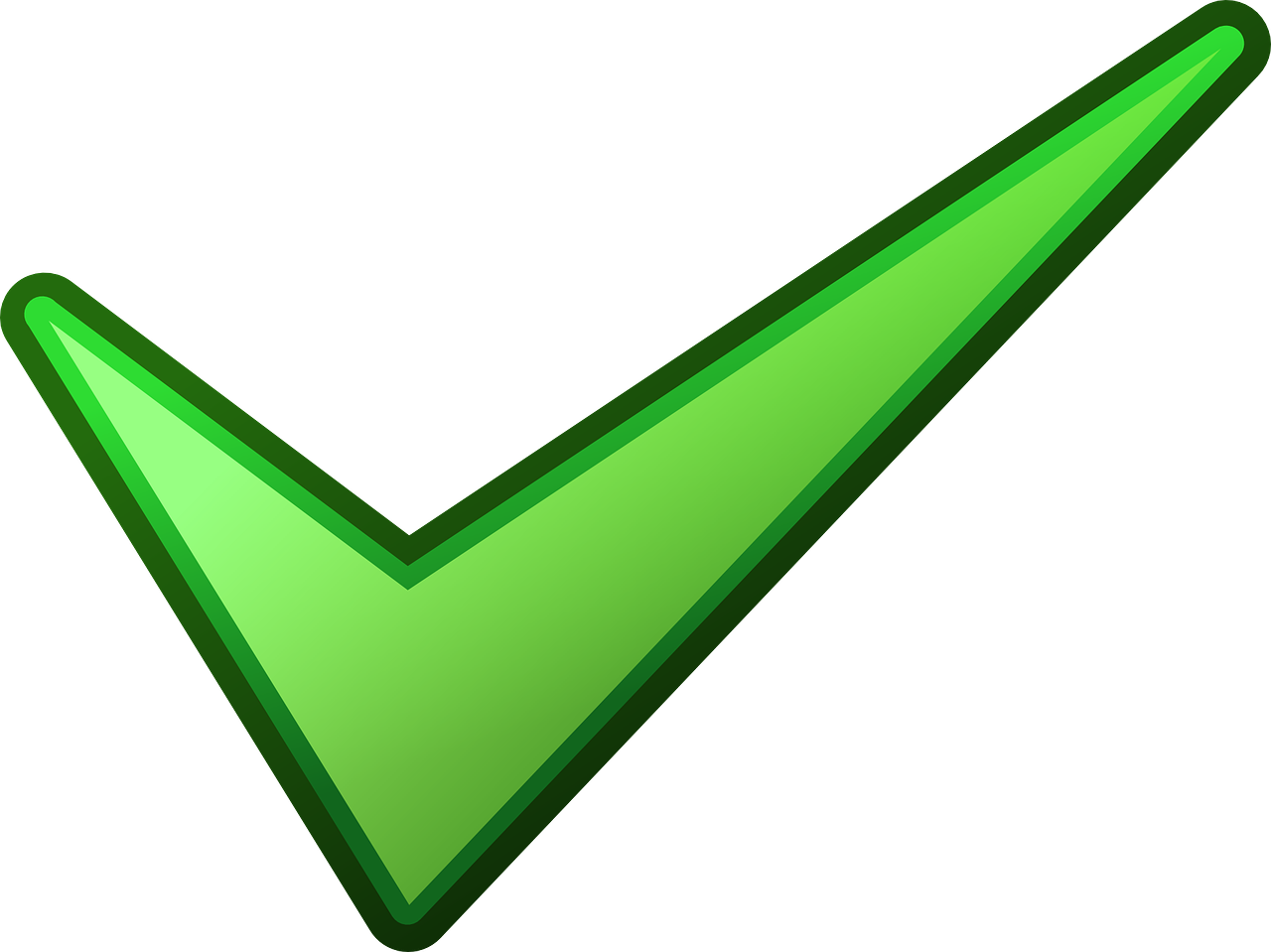 Person A: "I have to go to the supermarket" 
Person B: “I’ll join you!”
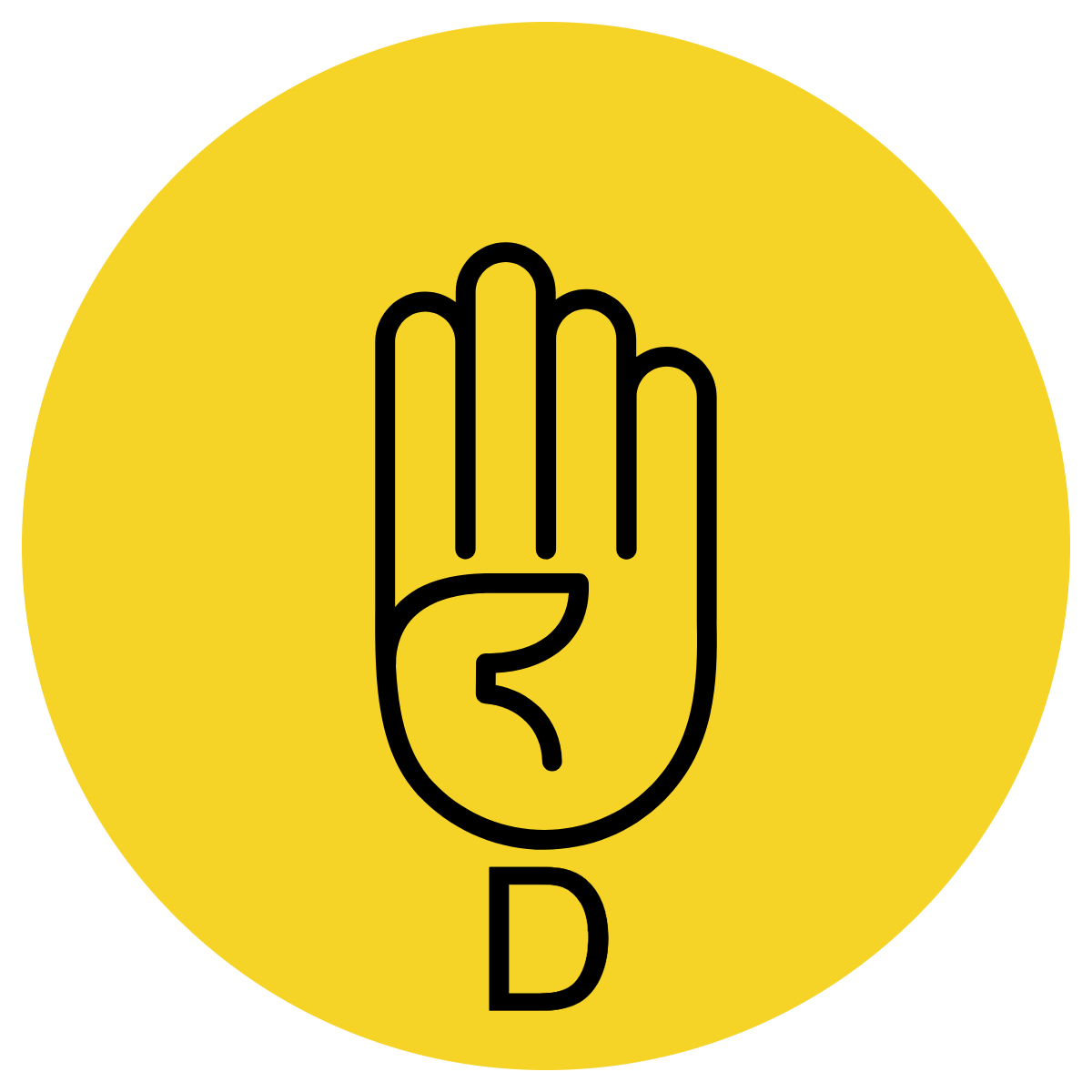 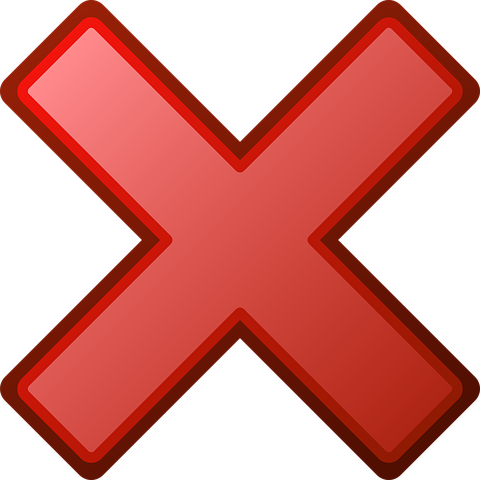 [Speaker Notes: Hinge point question
An appositive is a noun, pronoun or noun phrase written next to a noun or pronoun to explain or define it. 
An appositive renames the noun. 
An appositive often starts with ‘an’, ‘a’, and ‘the’- but not always! 
A comma is required before and after the appositive. 
CFU:
Why is / isn’t it an example of a sentence containing an appositive?]
Skill Development: I Do
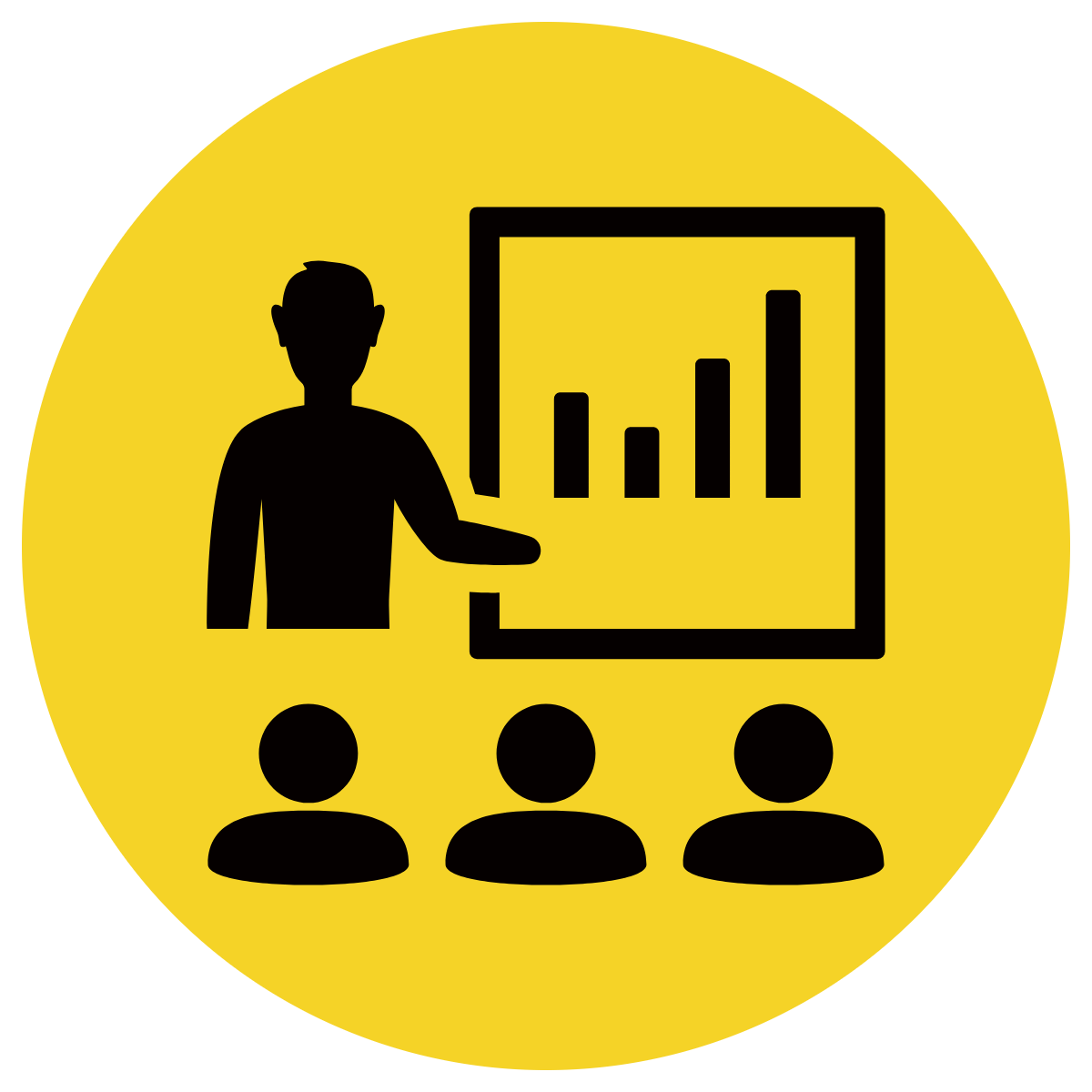 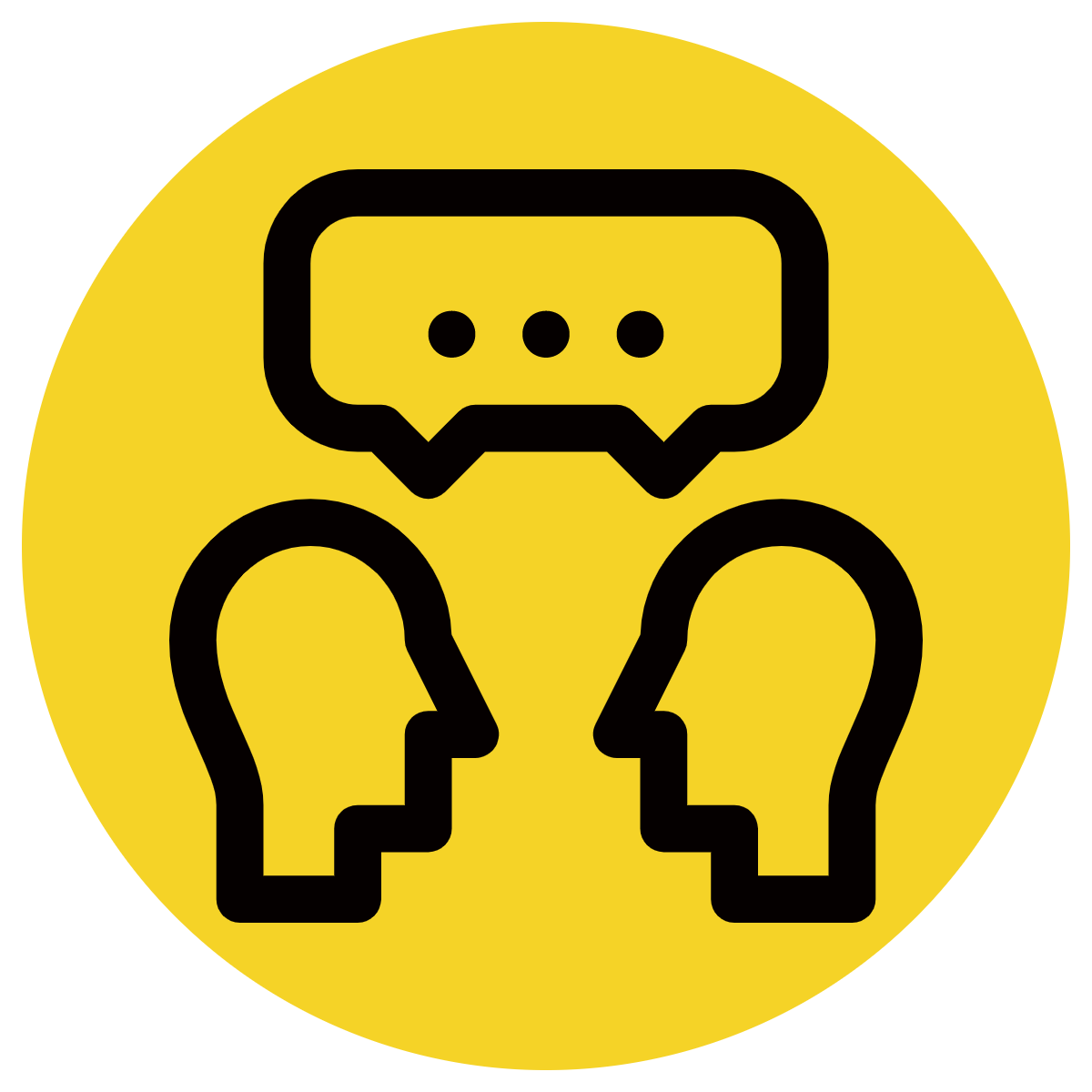 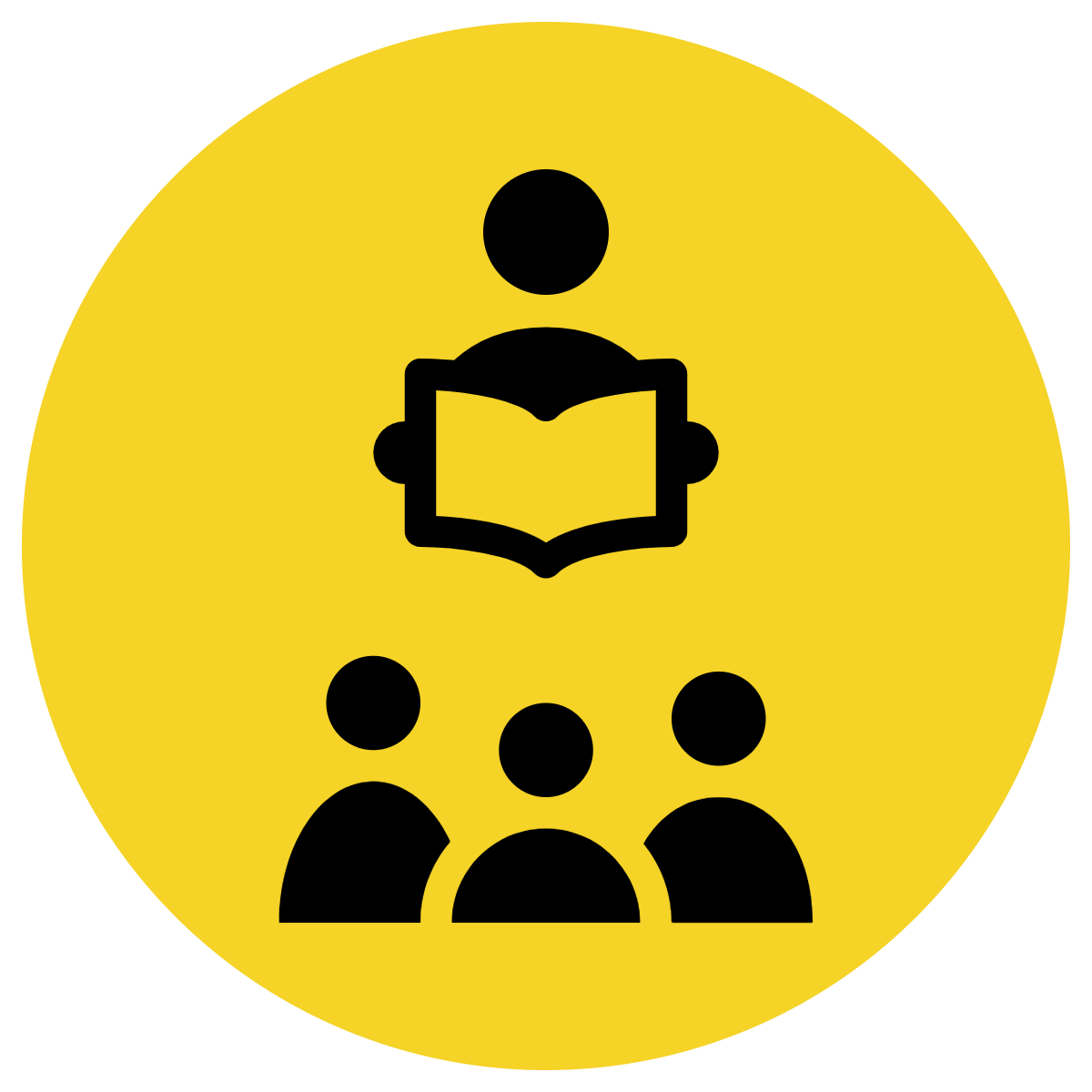 Insert an appropriate interjection into these exchanges:
CFU:
What emotion does that interjection  convey?
Person A: "I found a hidden treasure chest!"
Person B: "That's amazing!"
Person A: "It was buried in my backyard."
Person A: "I found a hidden treasure chest!"
Person B: "Yay! That's amazing!"
Person A: "It was buried in my backyard."
Just have students write Person B’s speech on their board (not the whole exchange)
Skill Development: We Do
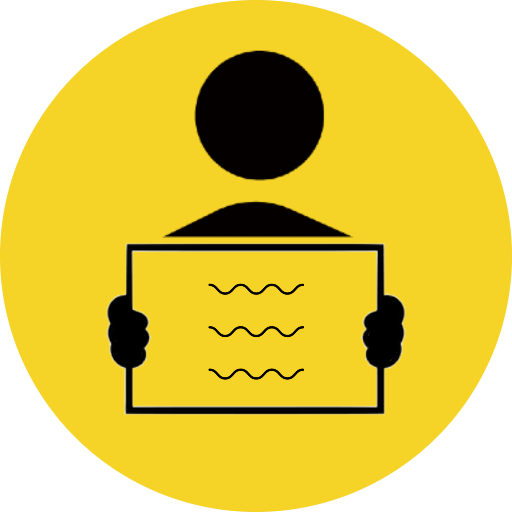 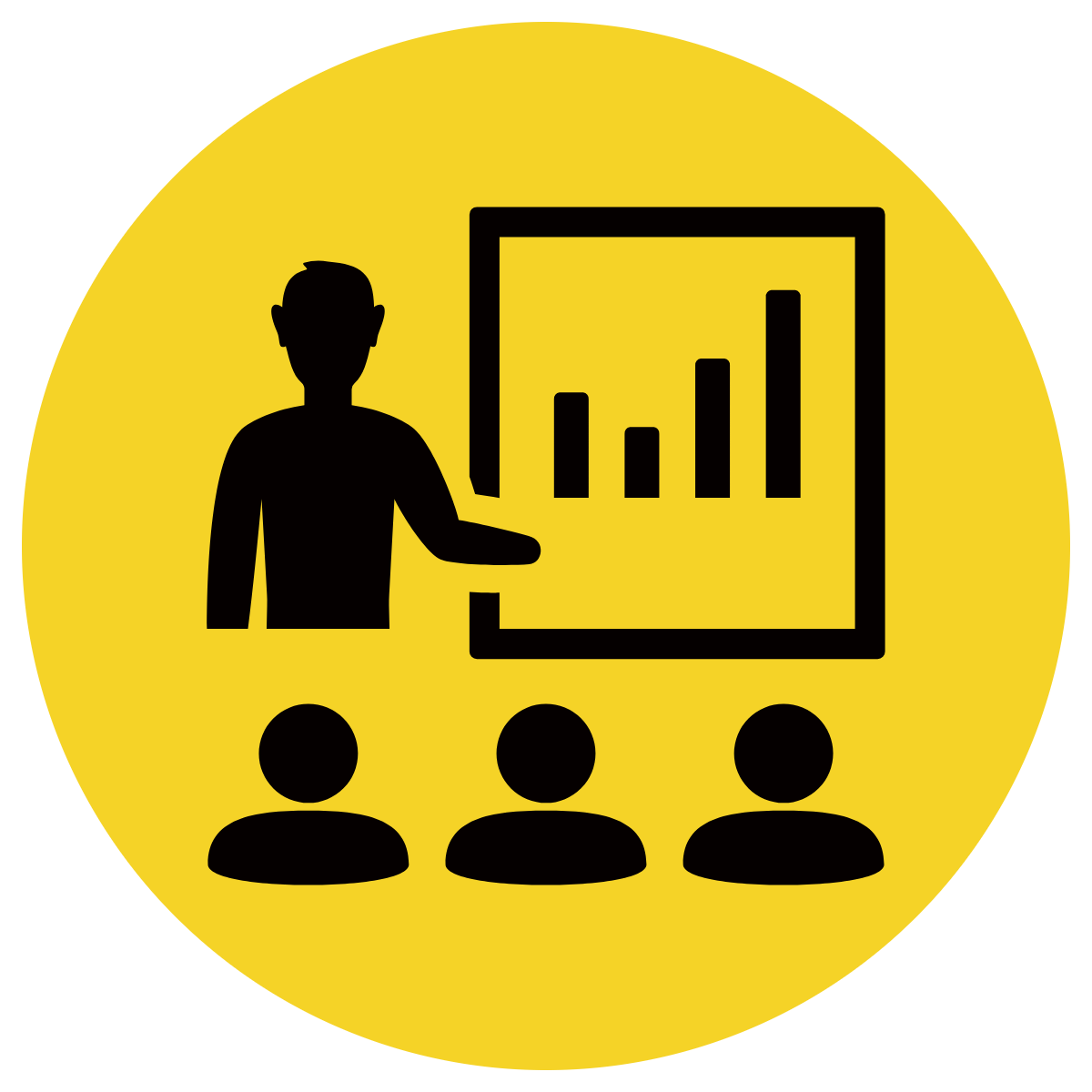 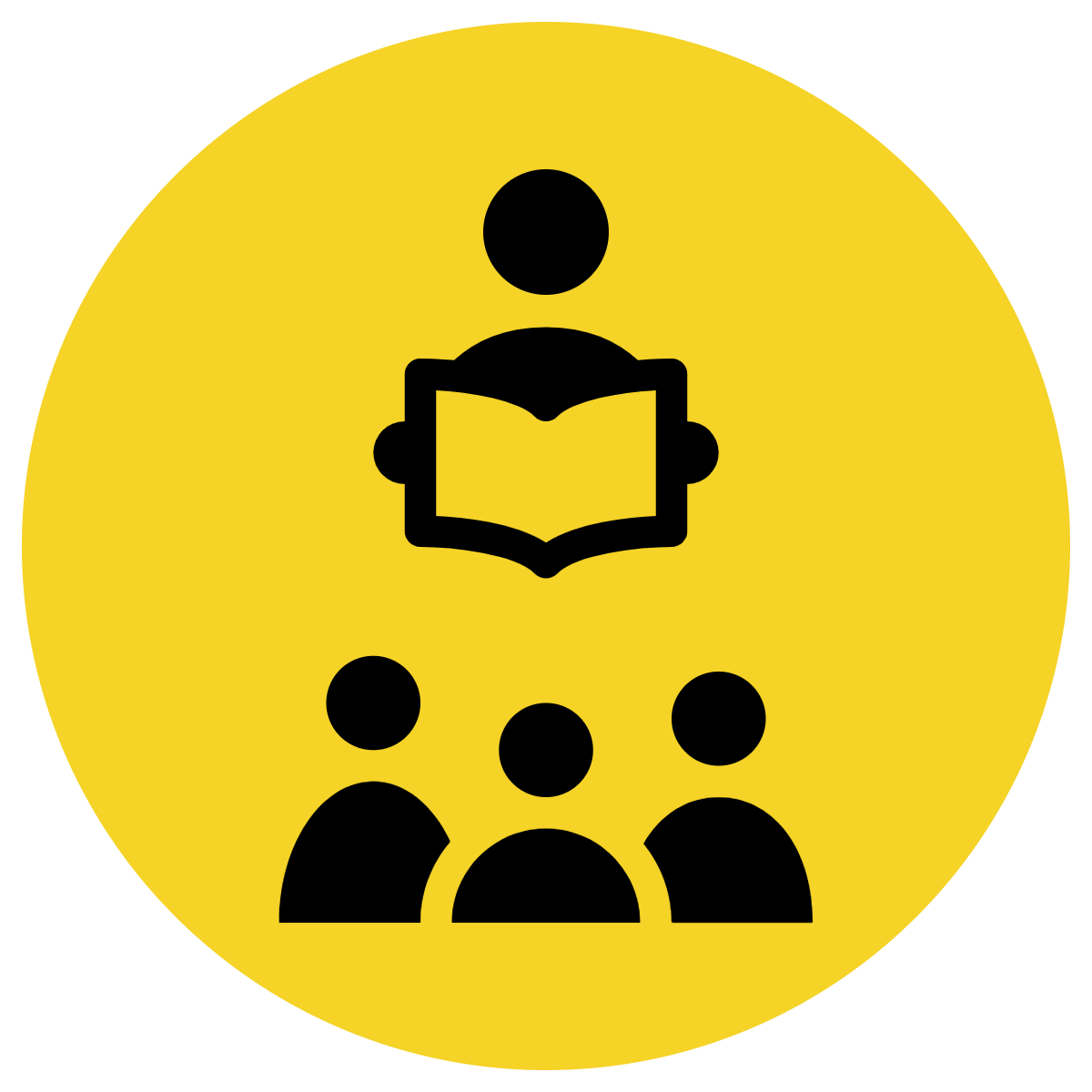 Insert an appropriate interjection into these exchanges:
CFU:
Why did you choose that interjection?
What emotion does that interjection  convey?
Person A: "I accidentally touched the hot stove."
Person B: "Be careful!"
Person A: "I'll run it under cold water."
Person A: "I accidentally touched the hot stove."
Person B: "Ouch! Be careful!"
Person A: "I'll run it under cold water."
Just have students write Person B’s speech on their board (not the whole exchange)
Skill Development: We Do
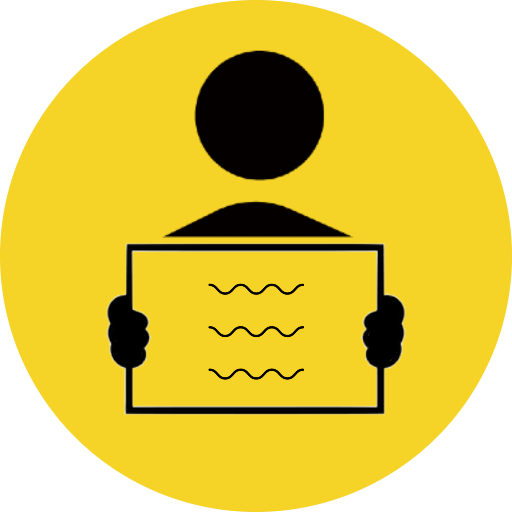 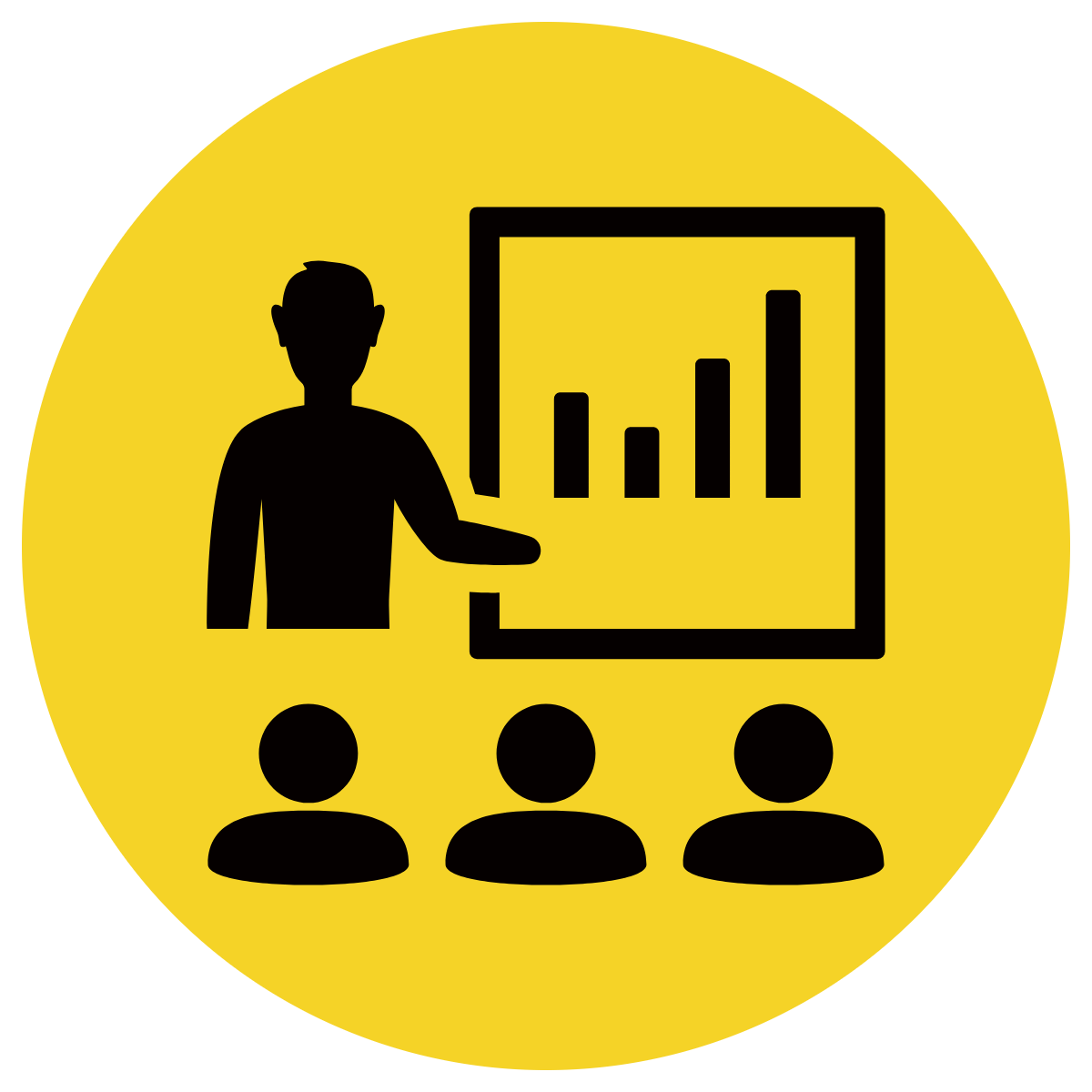 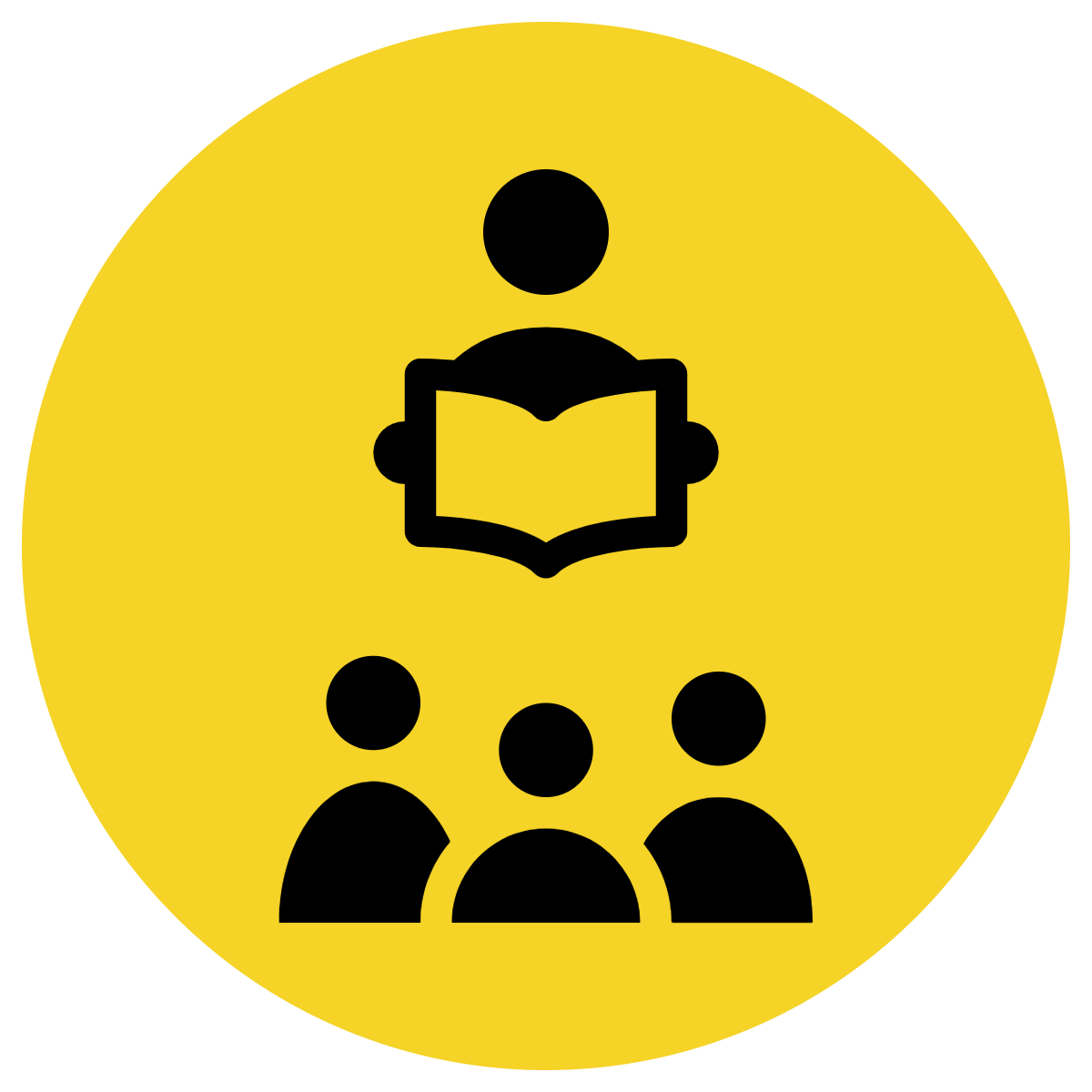 Insert an appropriate interjection into these exchanges:
CFU:
Why did you choose that interjection?
What emotion does that interjection  convey?
Person A: "I heard we're going on a surprise trip tomorrow."
Person B: "Don't spoil it!"
Person A: "I can't wait to find out where!"
Person A: "I heard we're going on a surprise trip tomorrow."
Person B: "Shhhh! Don't spoil it!"
Person A: "I can't wait to find out where!"
Skill Development: We Do
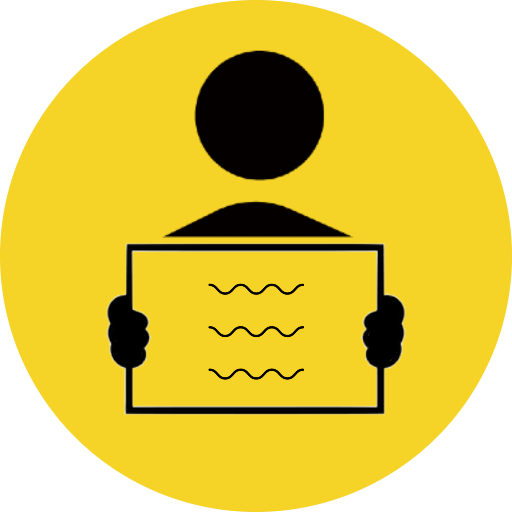 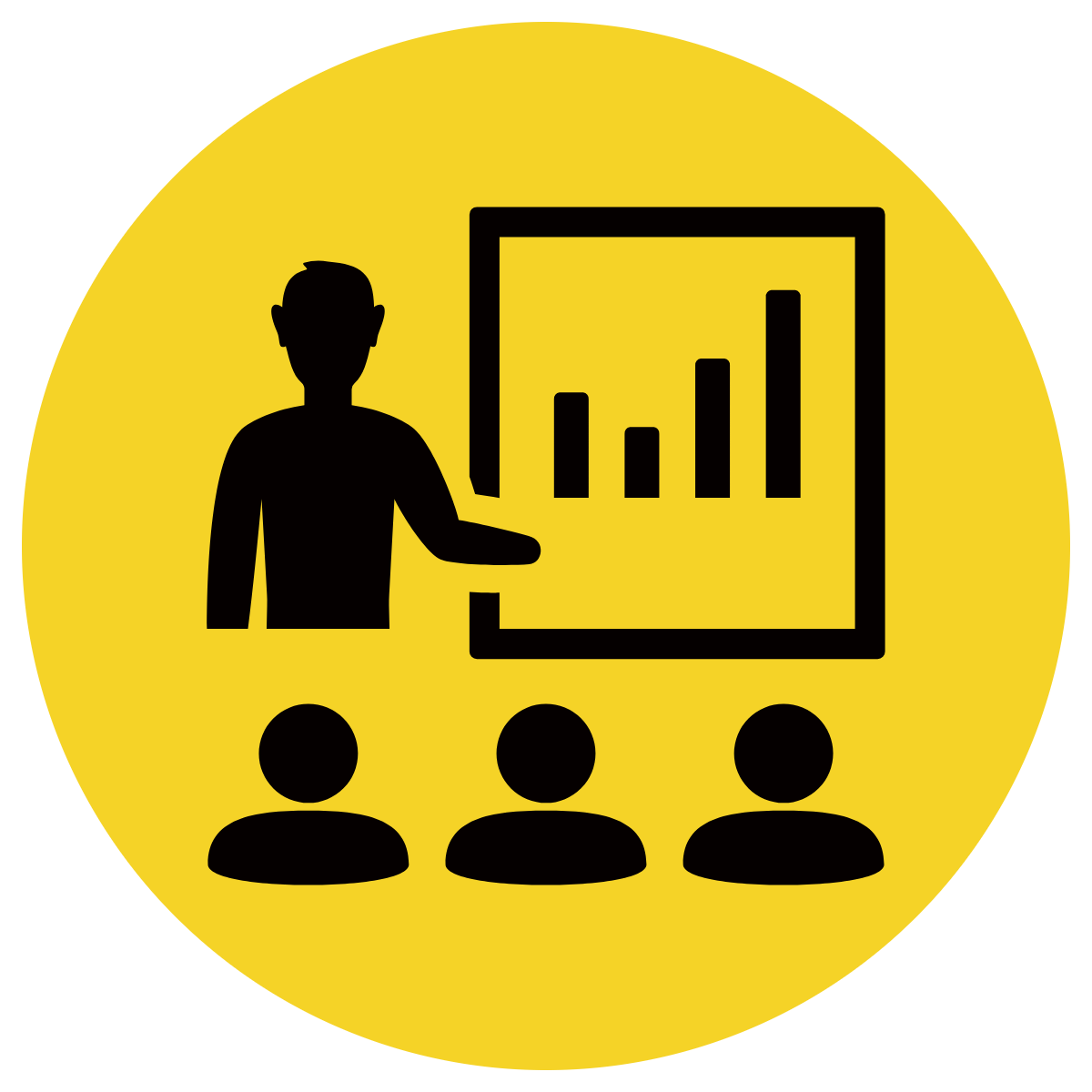 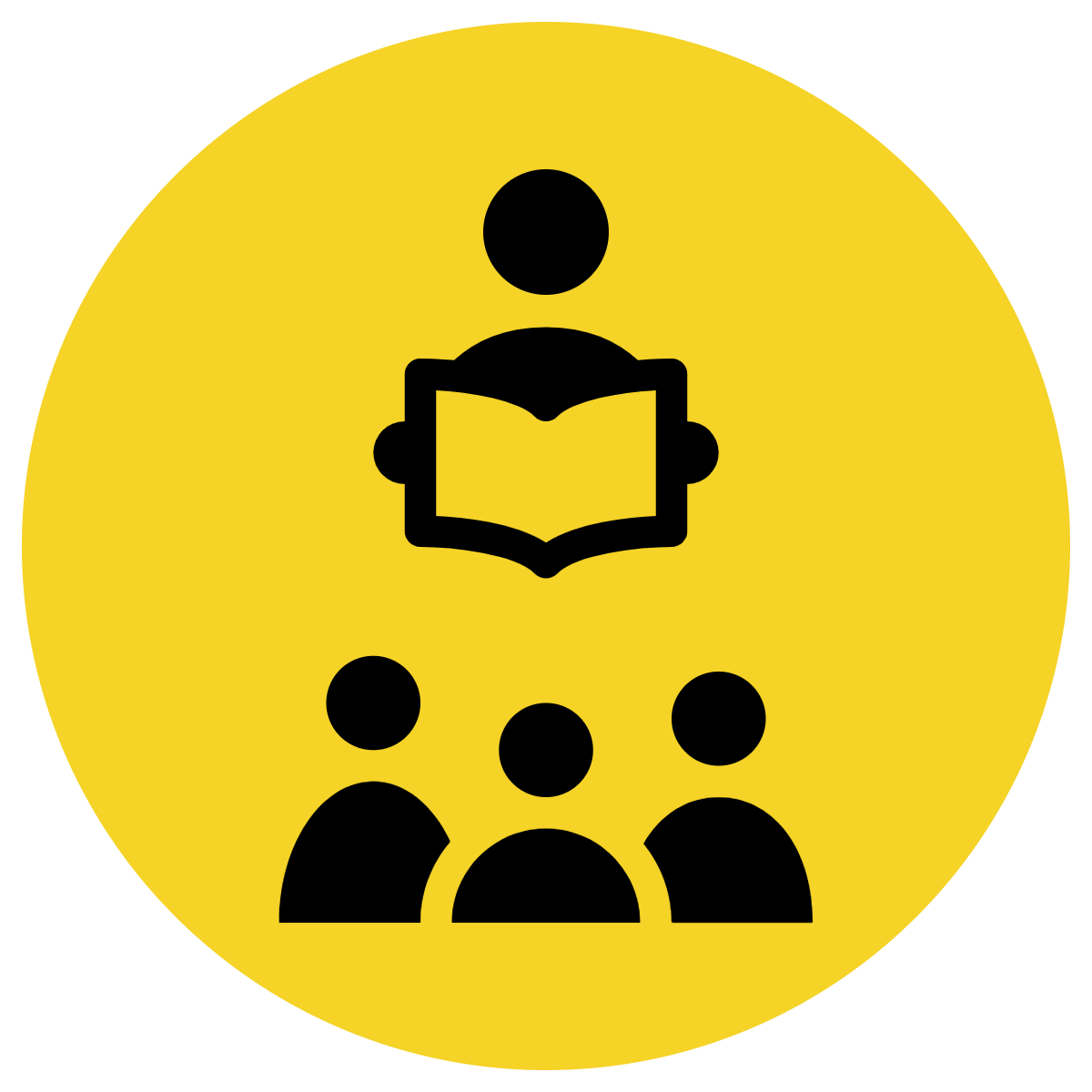 Insert an appropriate interjection into these exchanges:
CFU:
Why did you choose that interjection?
What emotion does that interjection  convey?
Person A: "There's a spider in the bathtub!"
Person B: "I'll grab a tissue."
Person A: "Hurry, it's a big one!"
Person A: "There's a spider in the bathtub!"
Person B: "Argh! I'll grab a tissue."
Person A: "Hurry, it's a big one!"
Just have students write Person B’s speech on their board (not the whole exchange)
Skill Development: You Do
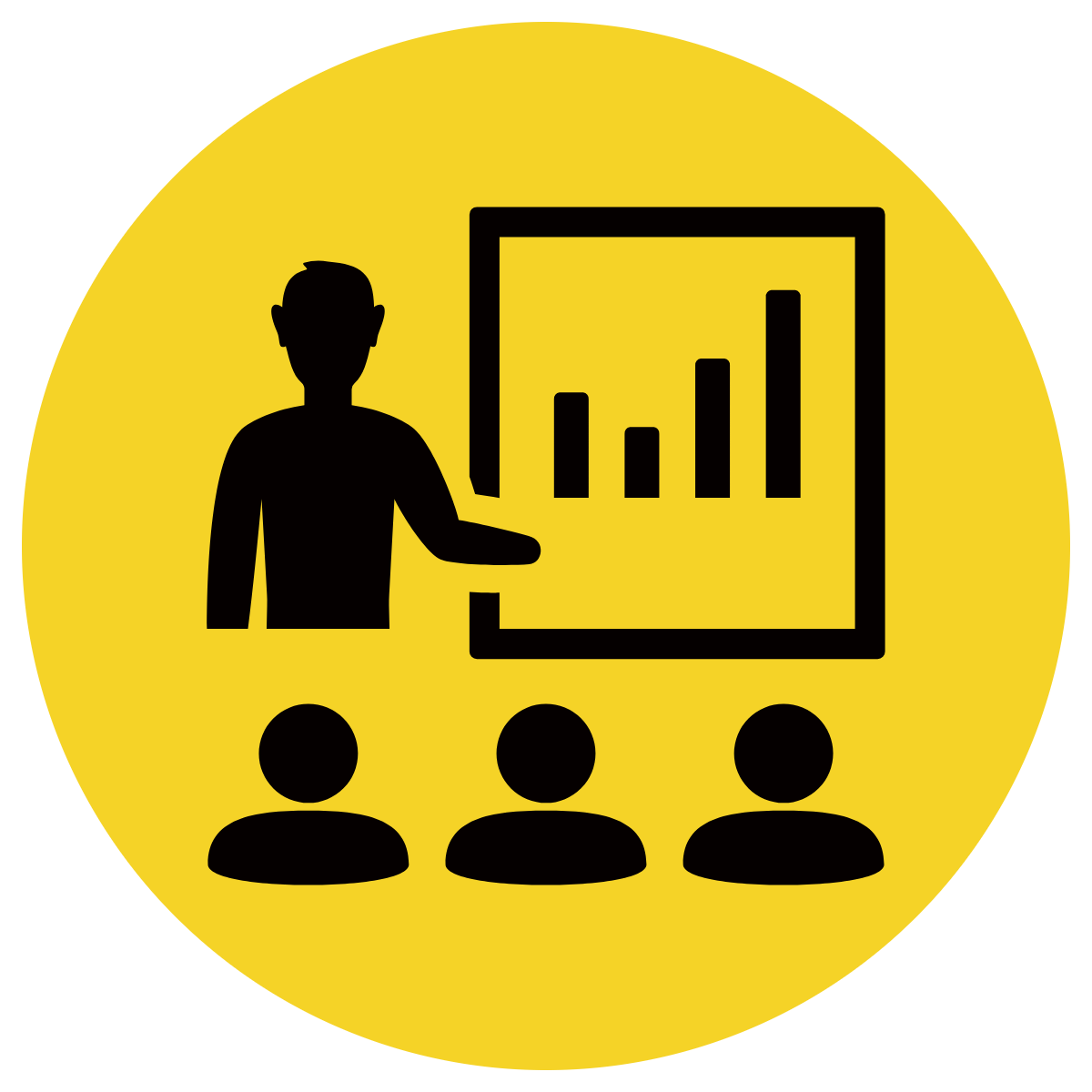 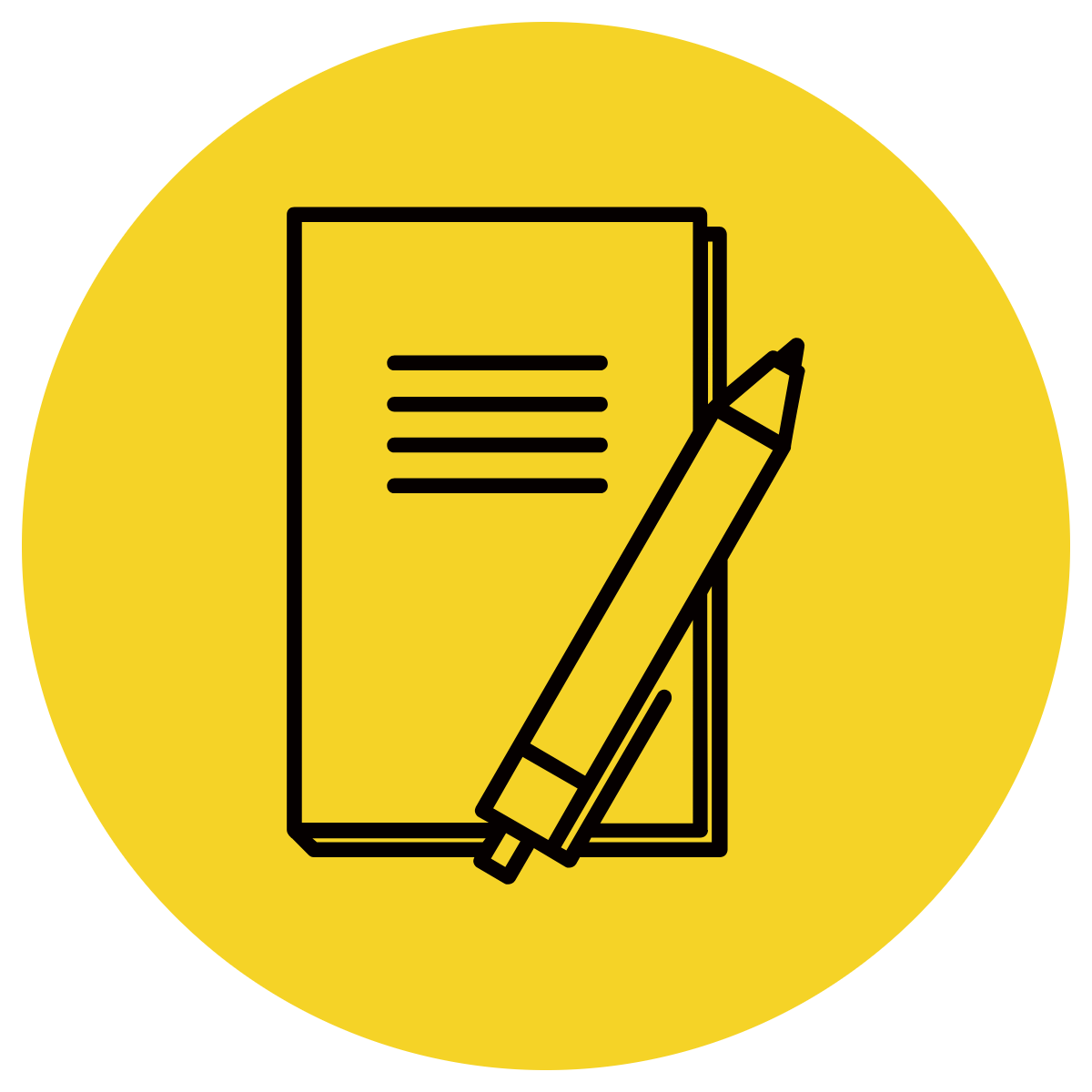 Write exchanges of text containing speech interjections to match the pictures.
CFU:
Why did you choose that interjection?
What emotion does that interjection  convey?
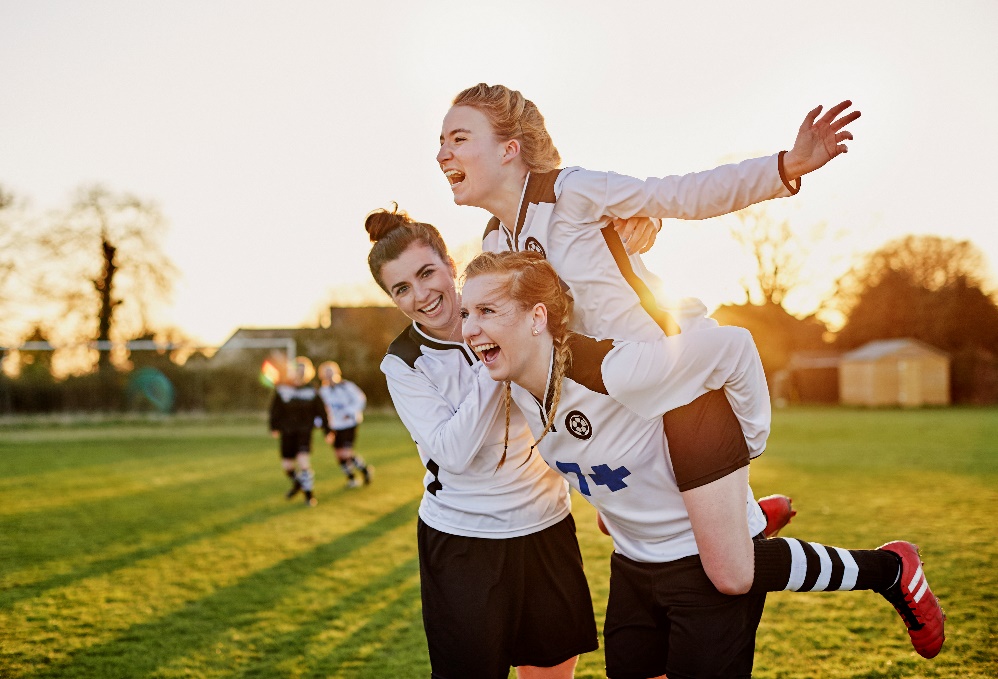 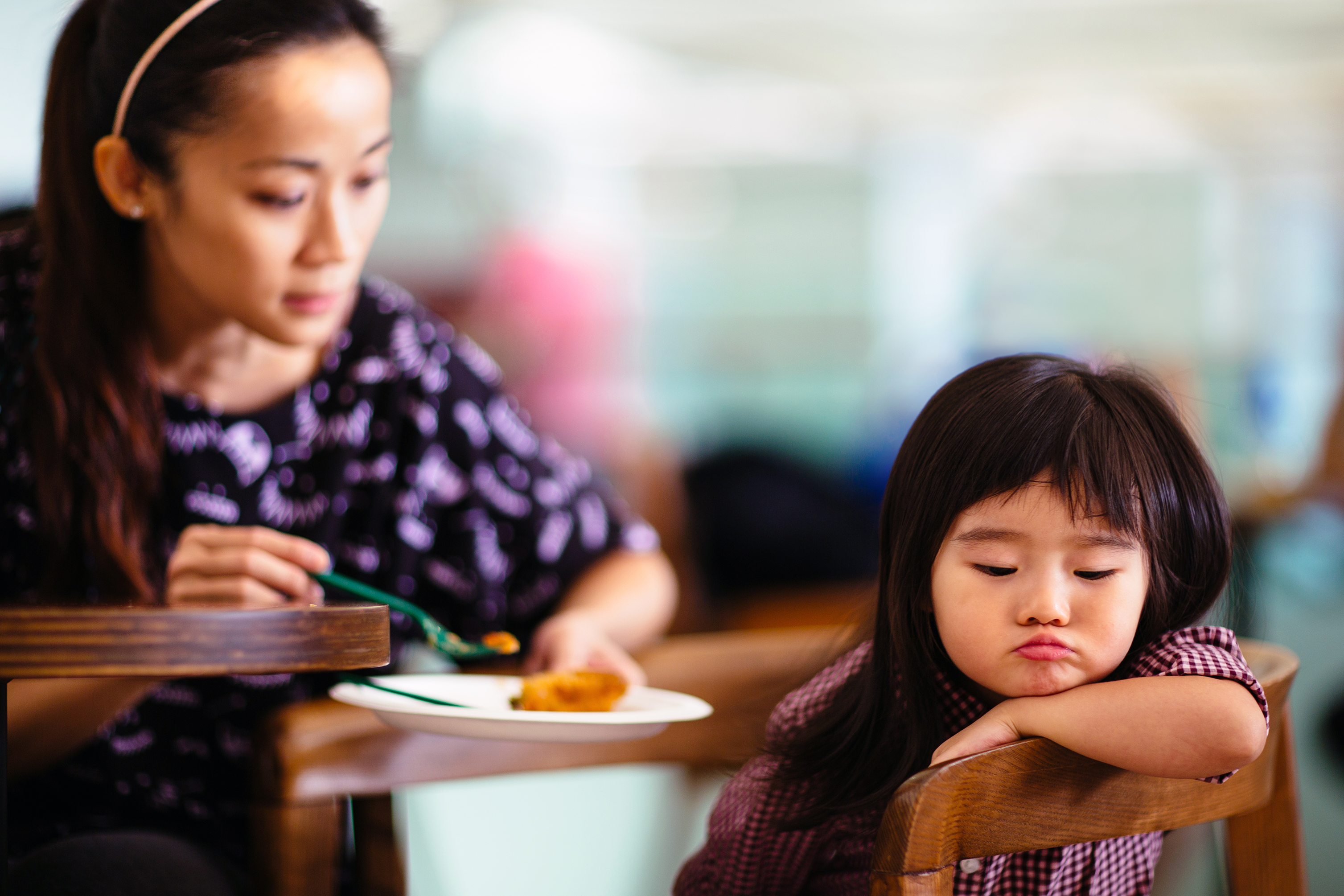